Metagenomika- 454, Illumina, ionTorrent
Petra Vídeňská, Ph.D.
1
Využití next generation sekvenování
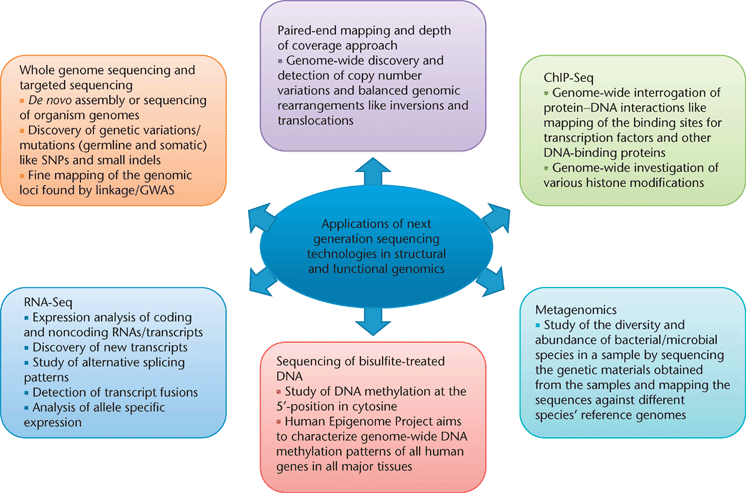 2
Počet kompletně osekvenovaných genomů
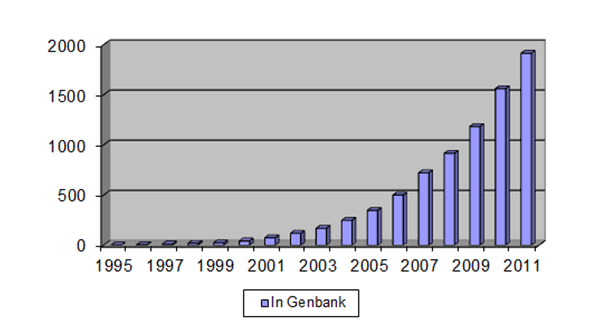 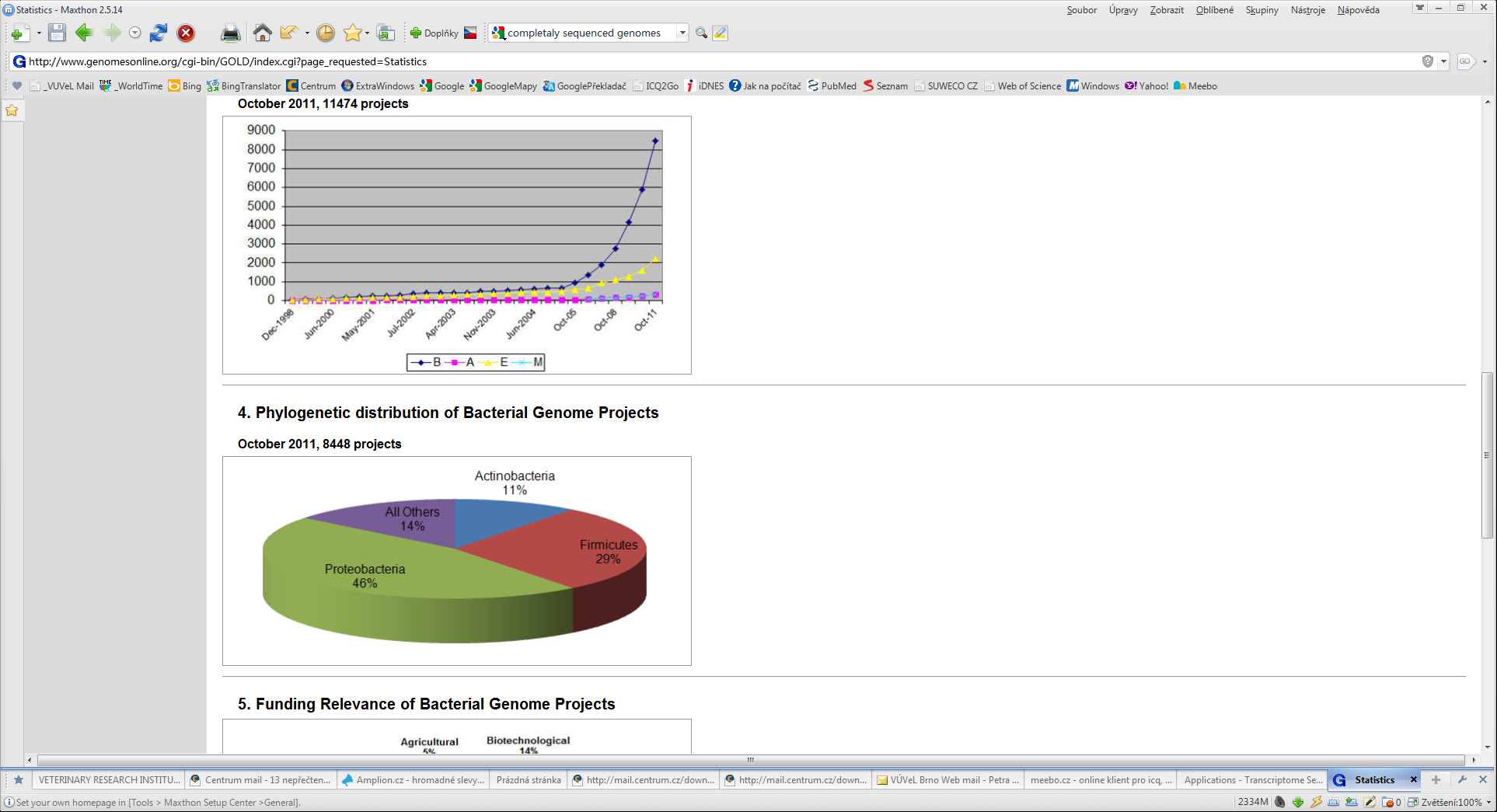 www.genomesonline.org
3
Náklady na sekvenování genomu
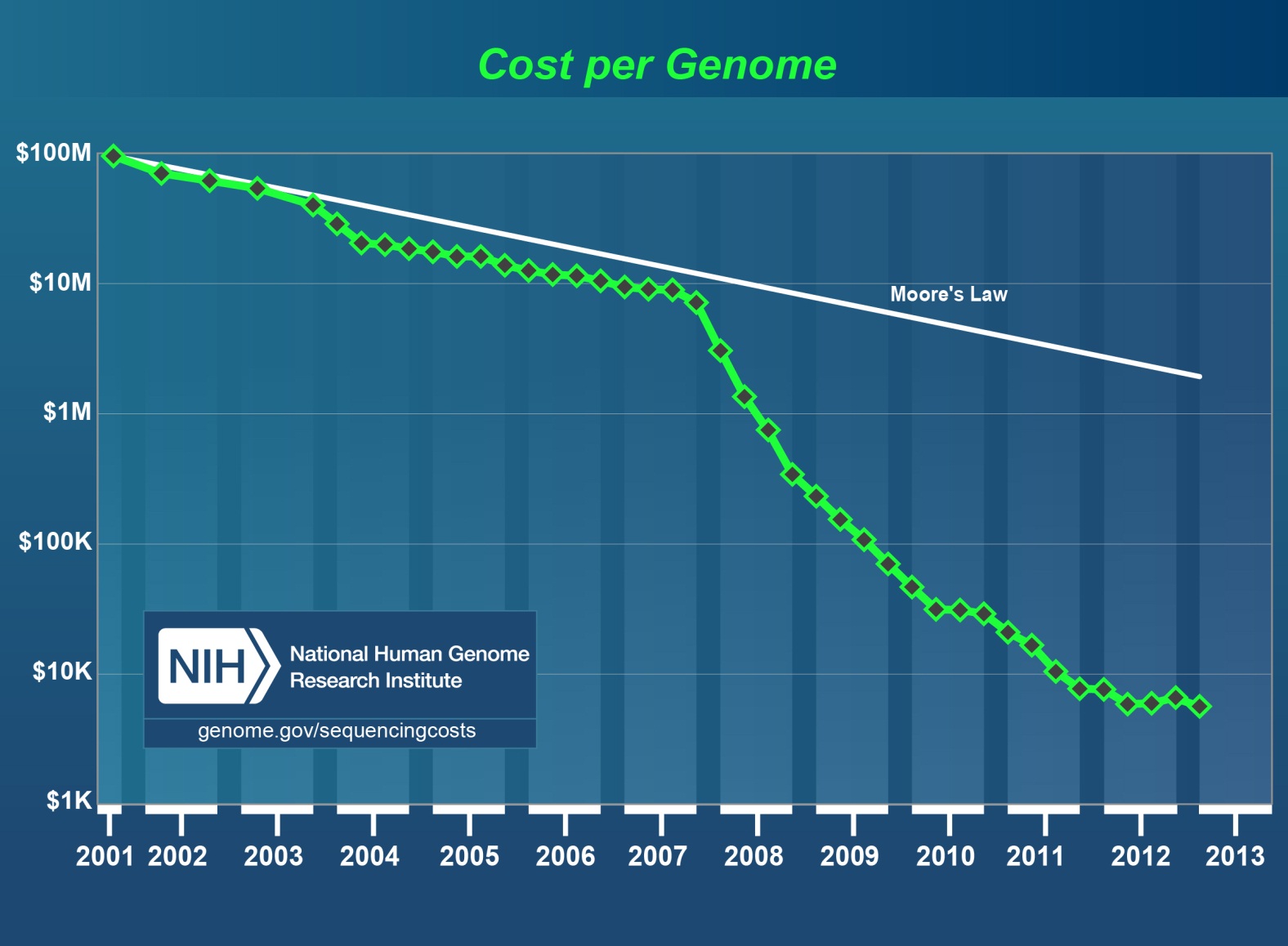 4
Next Generation Sequencing
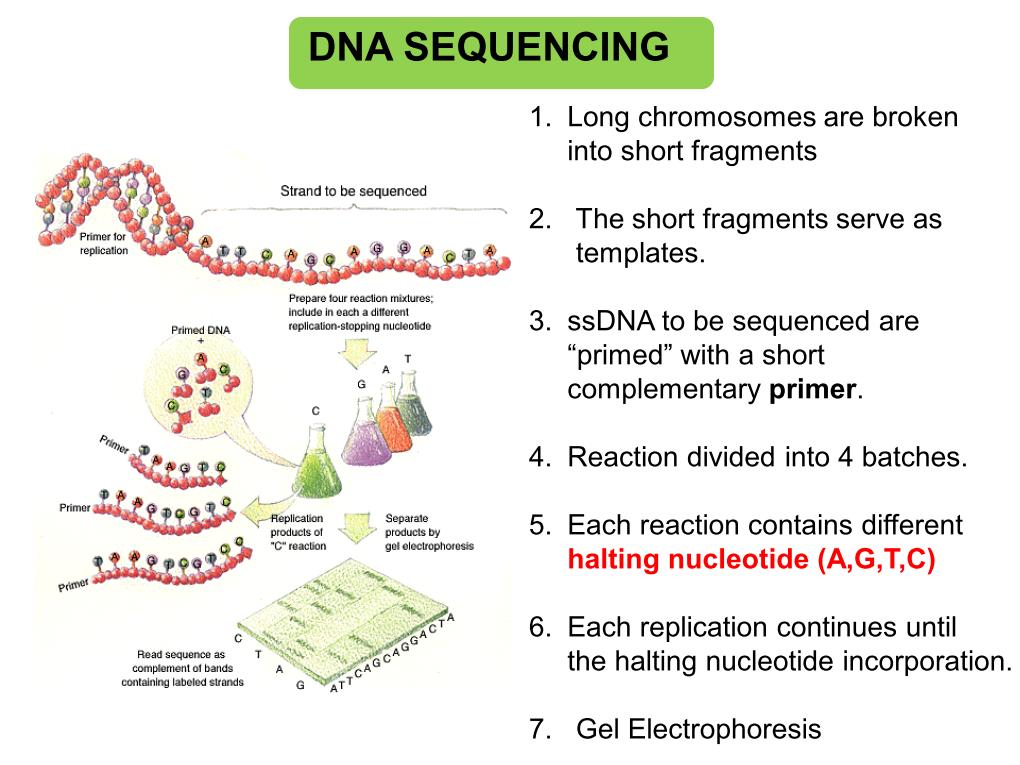 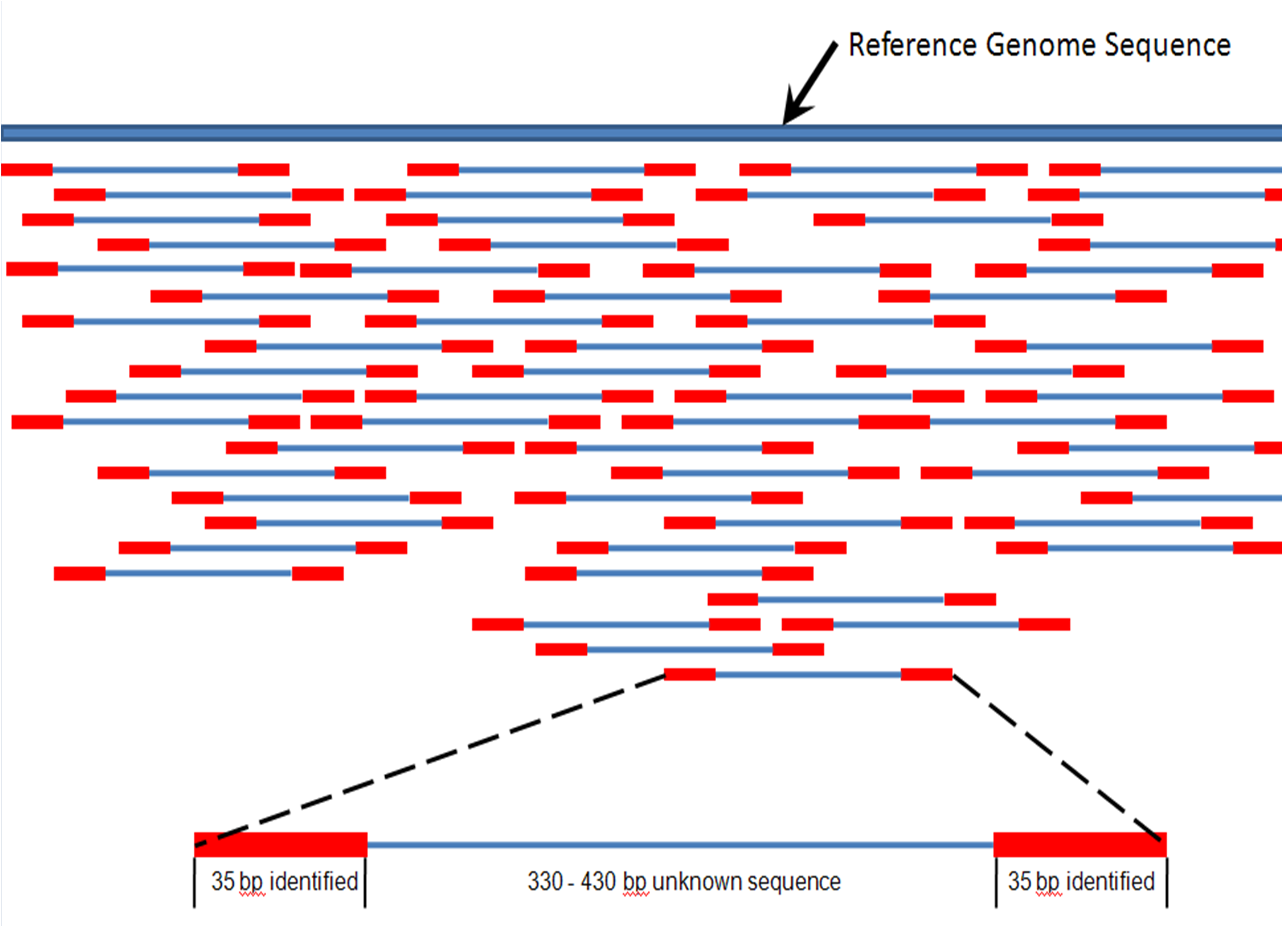 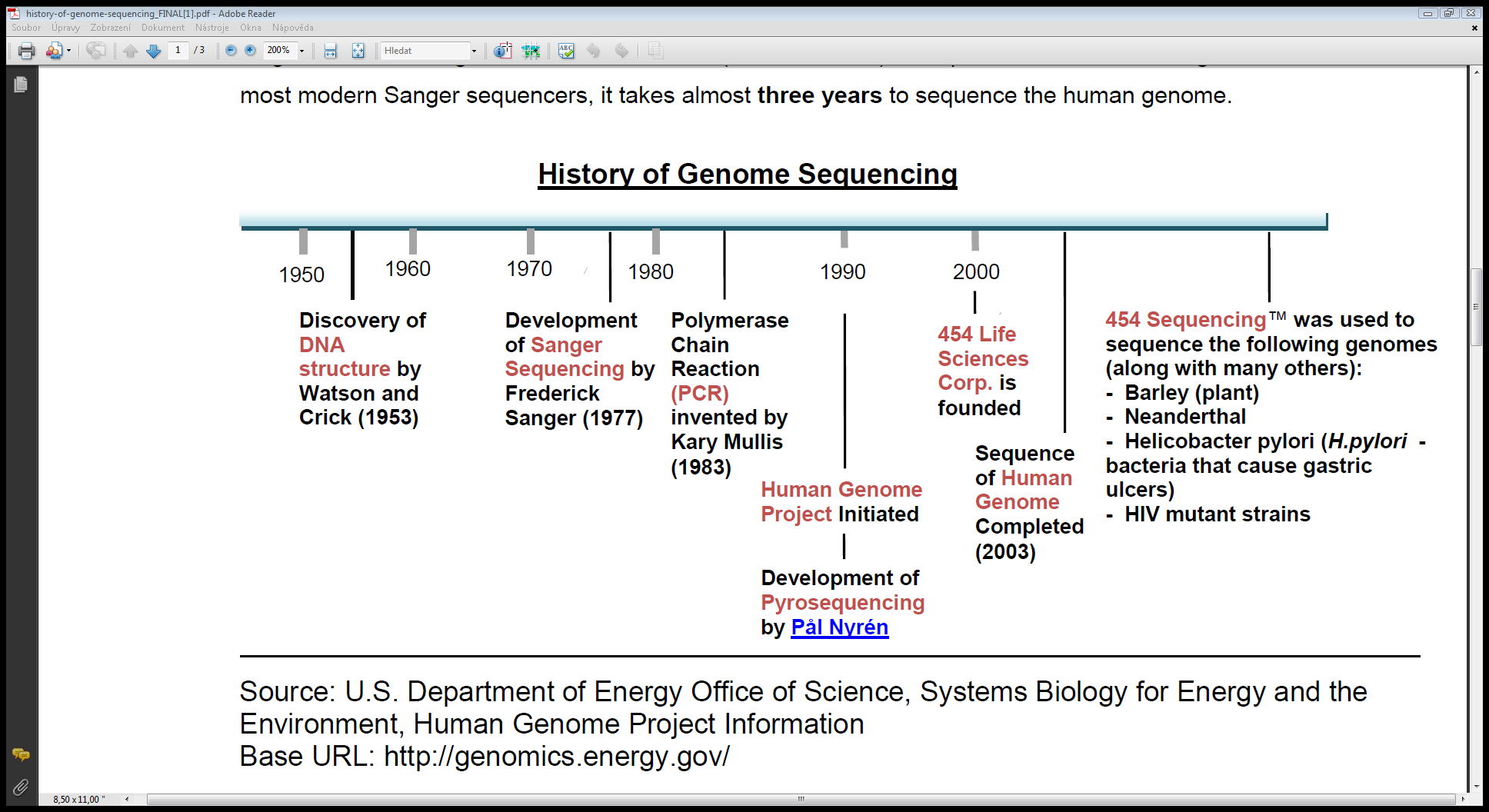 5
Dostupné platformy
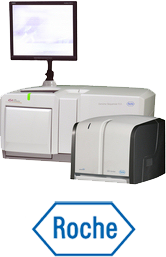 454 (Roche)
SOLiD (Life Technologies)
Illumina (Illumina)
Ion Torrent (Life Technologies)
PACBIO, Sequel System (Pacific BioSciences)
MiniON (Oxford Nanopore Technologies)
BGISEQ-500 (BGI)
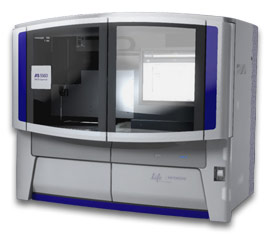 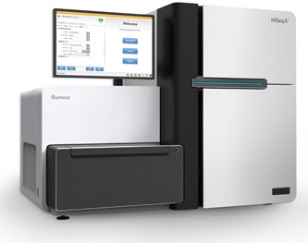 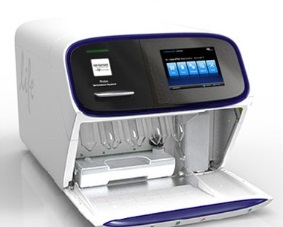 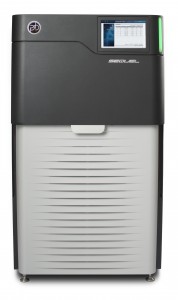 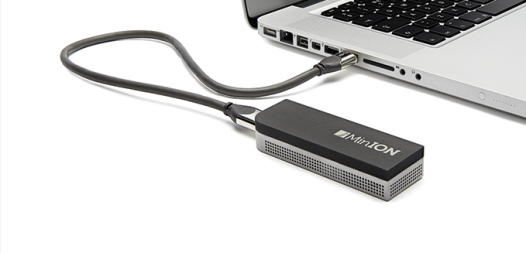 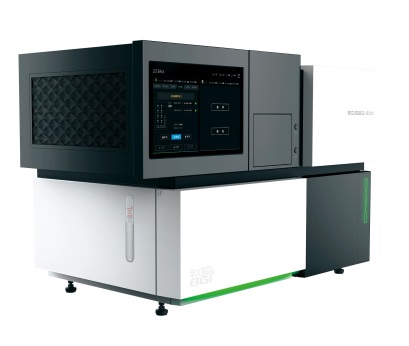 2 vs 3 generace
6
454
Roche
454 GS Junior (35 MB) x 454 GS FLX (700 MB)




Příprava templátu: EM PCR na kuličkách
Sekvenace syntézou
Detekce chemiluminiscenční - pyrosekvenování
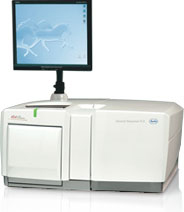 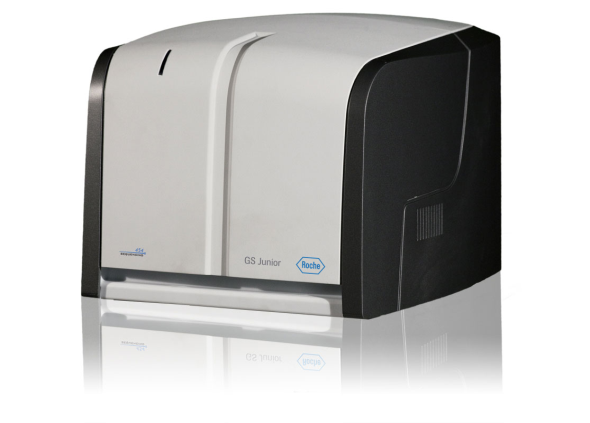 7
Nebulization
DNA End Repair
5’
3’
3’
5’
5’
3’
Adaptor Ligation (A&B)
3’
5’
A
B
DNA End Repair
5’
3’
A
B
3’
5’
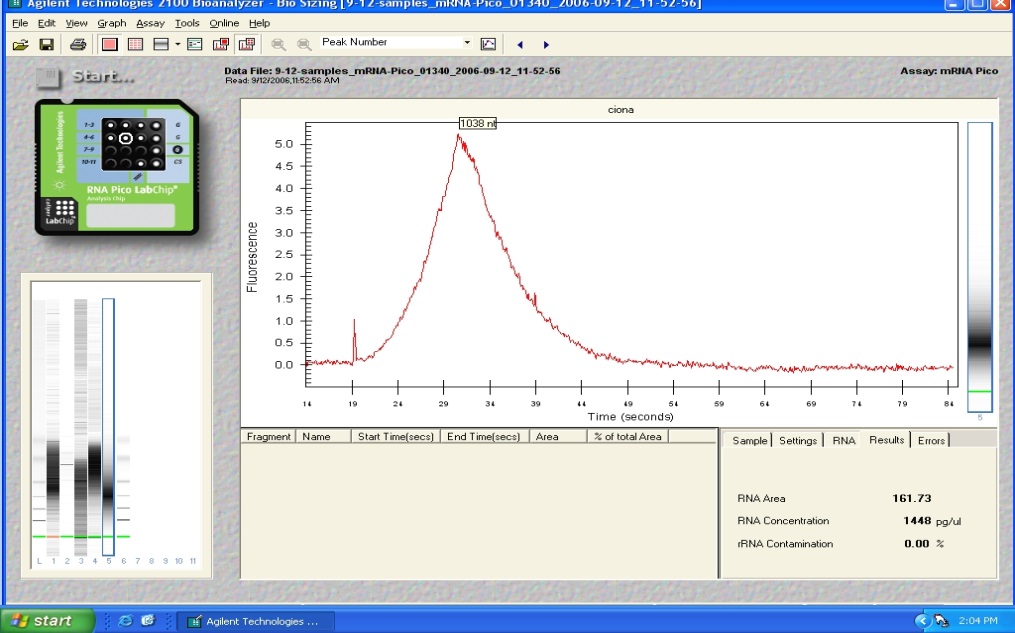 Library Quantification, read lenght check
454 Shotgun – příprava knihovny
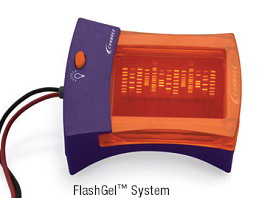 8
454
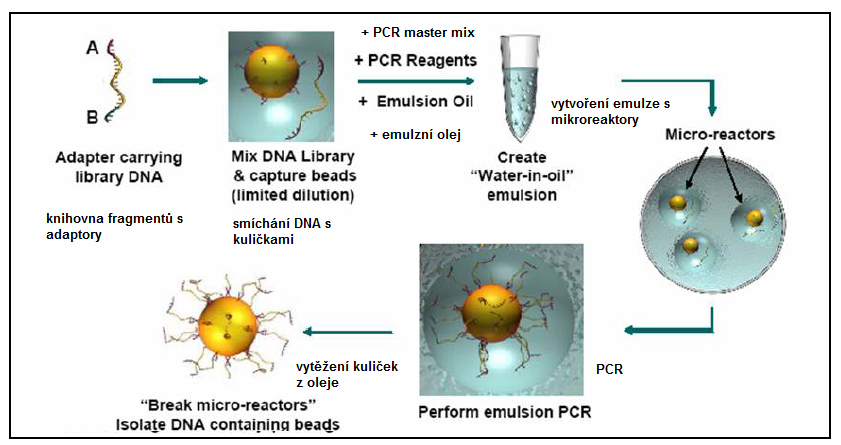 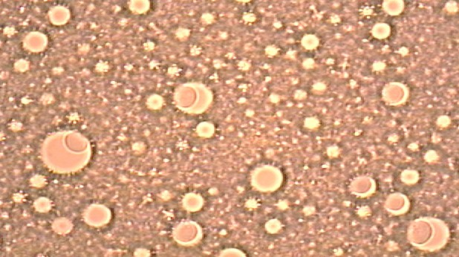 9
454
https://www.youtube.com/watch?v=nFfgWGFe0aA
10
454
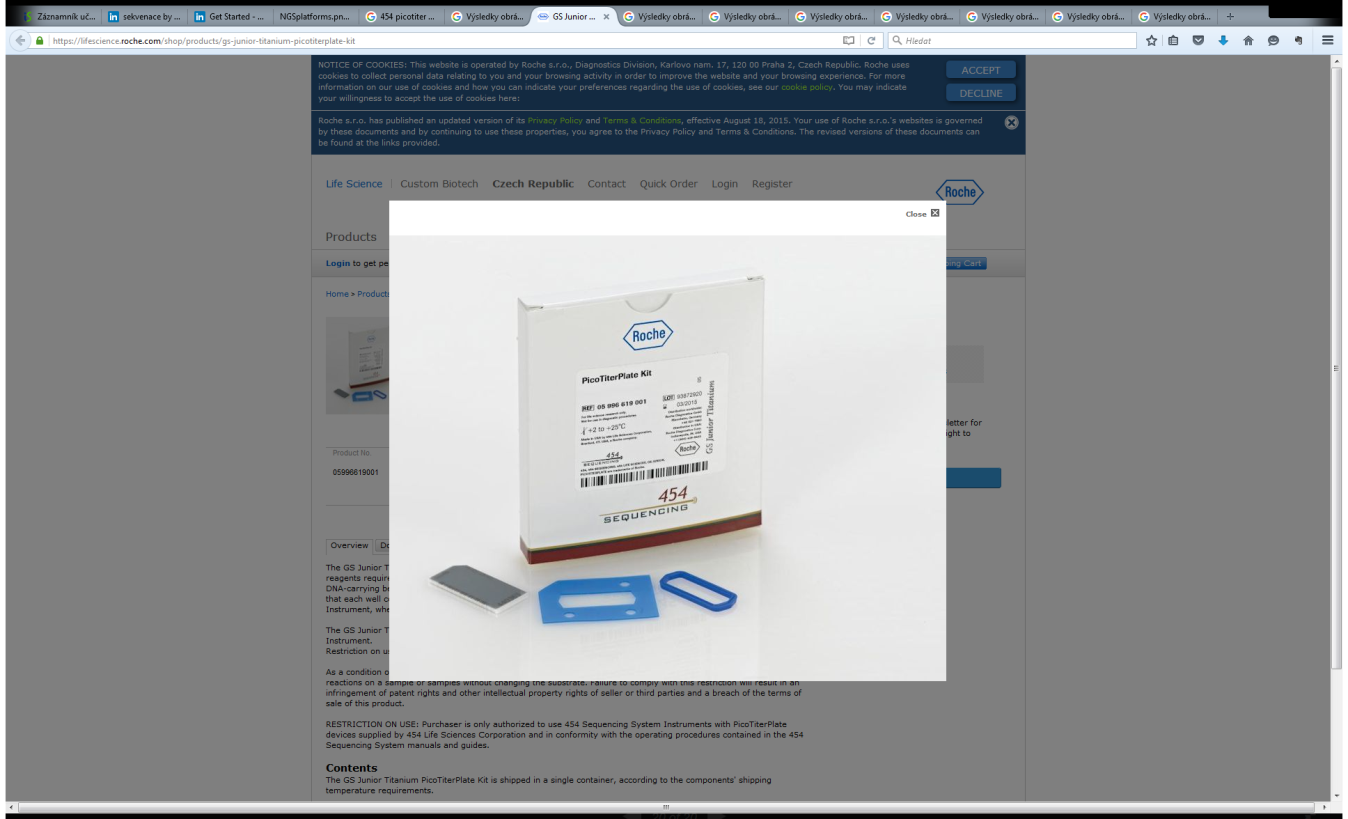 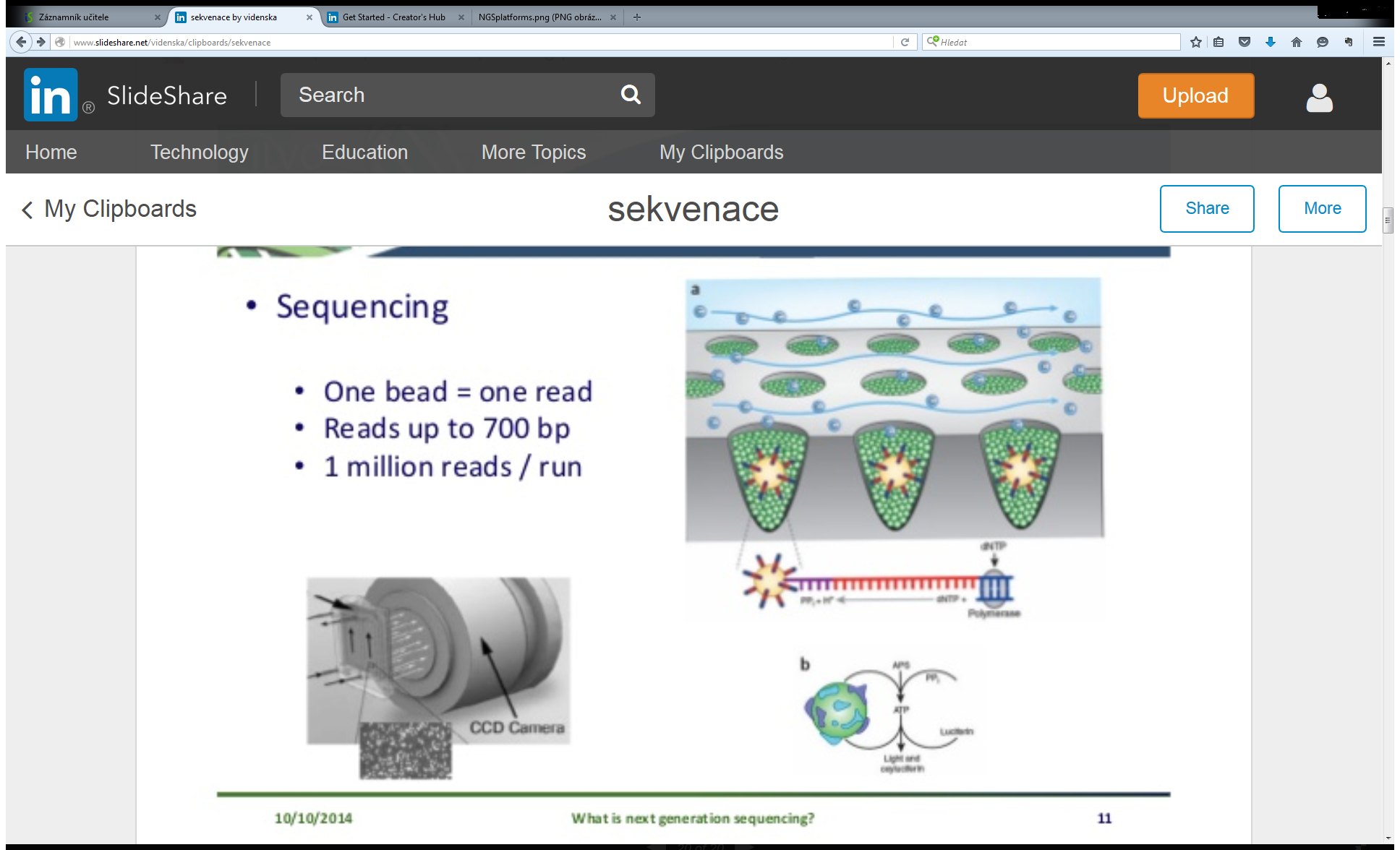 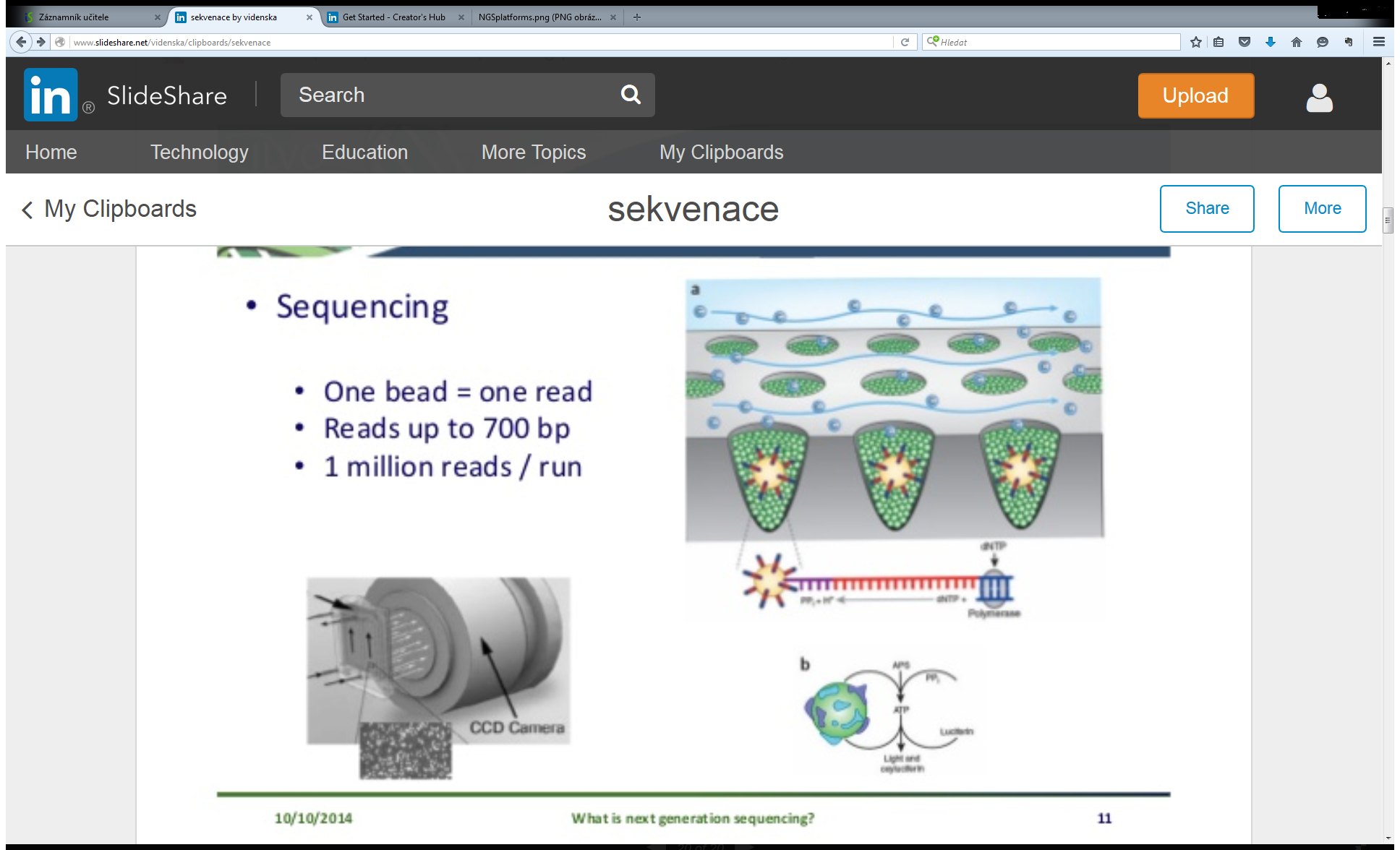 11
454
12
13
454 – podrobný workflow
http://cfgbc.mf.uni-lj.si/people/damjana/teaching/fg-fkkt/4-GS-JuniorTechnology.pdf
14
Illumina
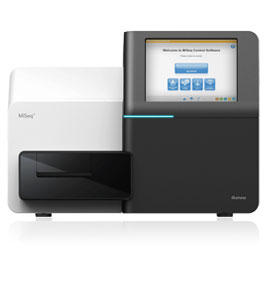 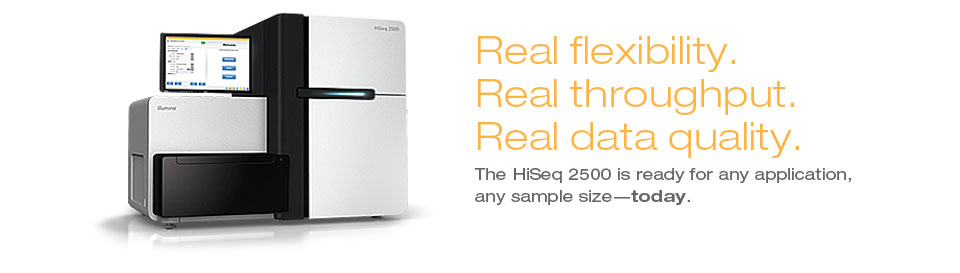 Příprava templátu: hybridizace na sklíčku, tvorba klastrů
Sekvenace syntézou
Detekce fluorescence odštěpené značky z reverzního terminátoru (nukleotidu)
15
http://www.illumina.com/systems/sequencing.html
16
MiSeq specifications
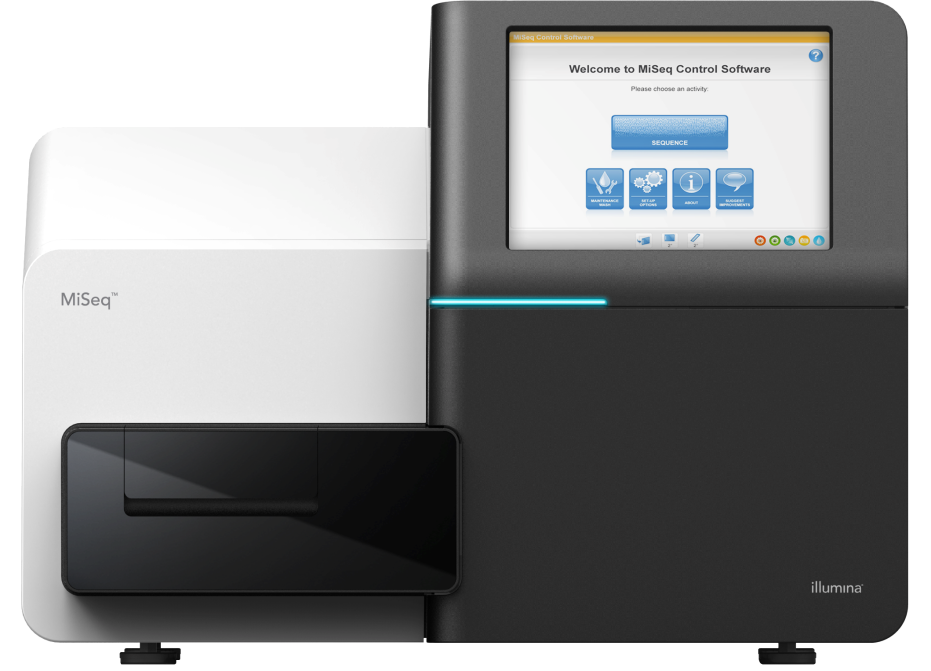 [Speaker Notes: Roche (13-3-2013)  http://www.gsjunior.com/instrument-workflow.php]
NextSeq specifications
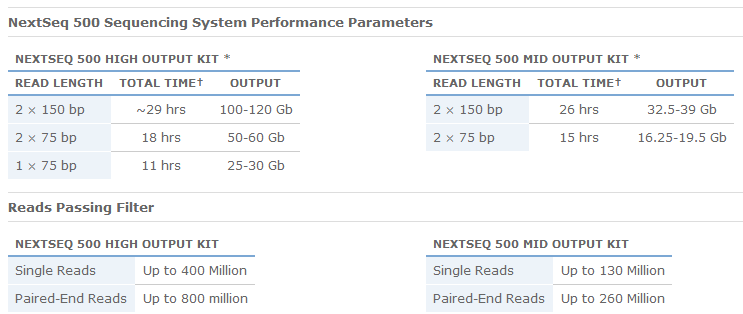 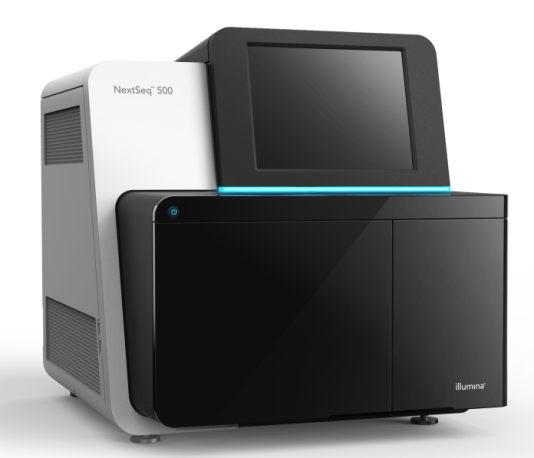 HiSeq 2500 specifications
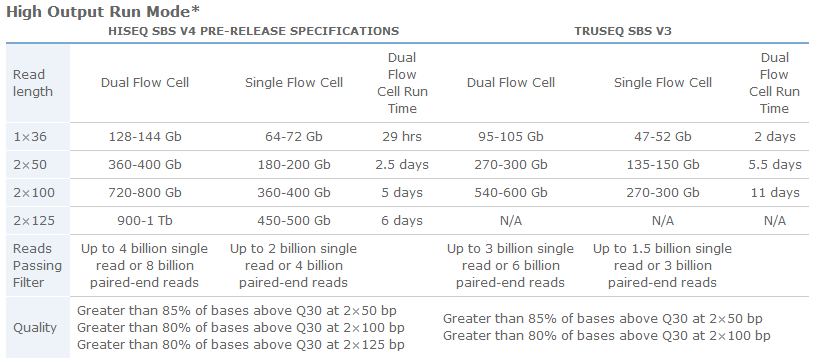 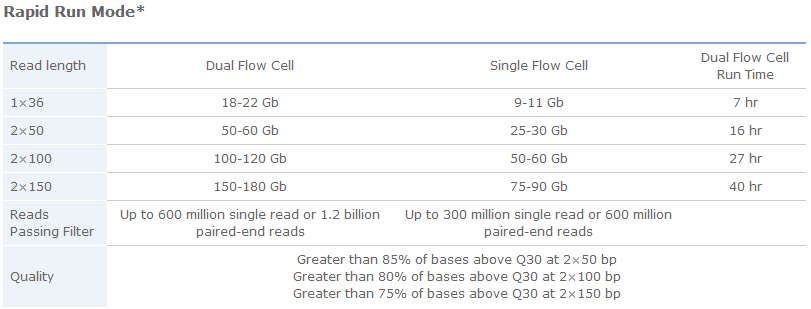 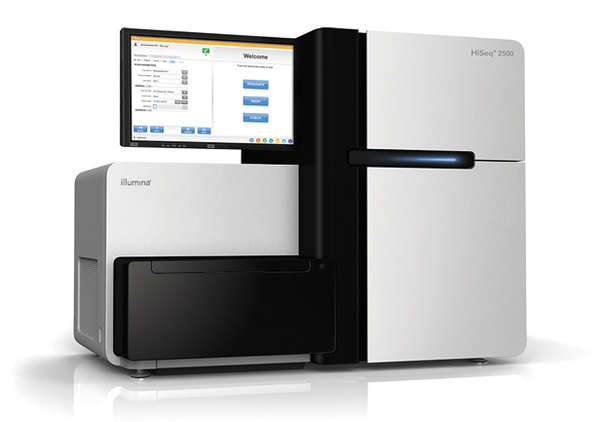 Illumina
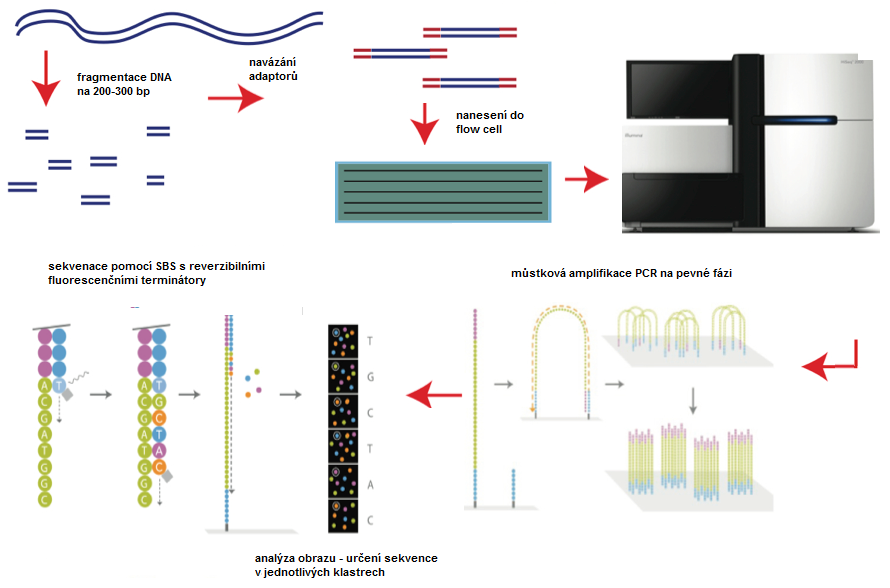 20
Příprava knihovny
Enzymatic
Nextera
Fragmentation
Mechanical
TruSeq
Fragment
Amplification
Adapter
[Speaker Notes: The aim of the sample prep step is to obtain nucleic acid fragments with adapters attached on both ends
Same general template architecture regardless of application (gDNA, RNA, miRNA, ChIP-seq, exon pull-down, etc.)]
Sekvenační technologie
22
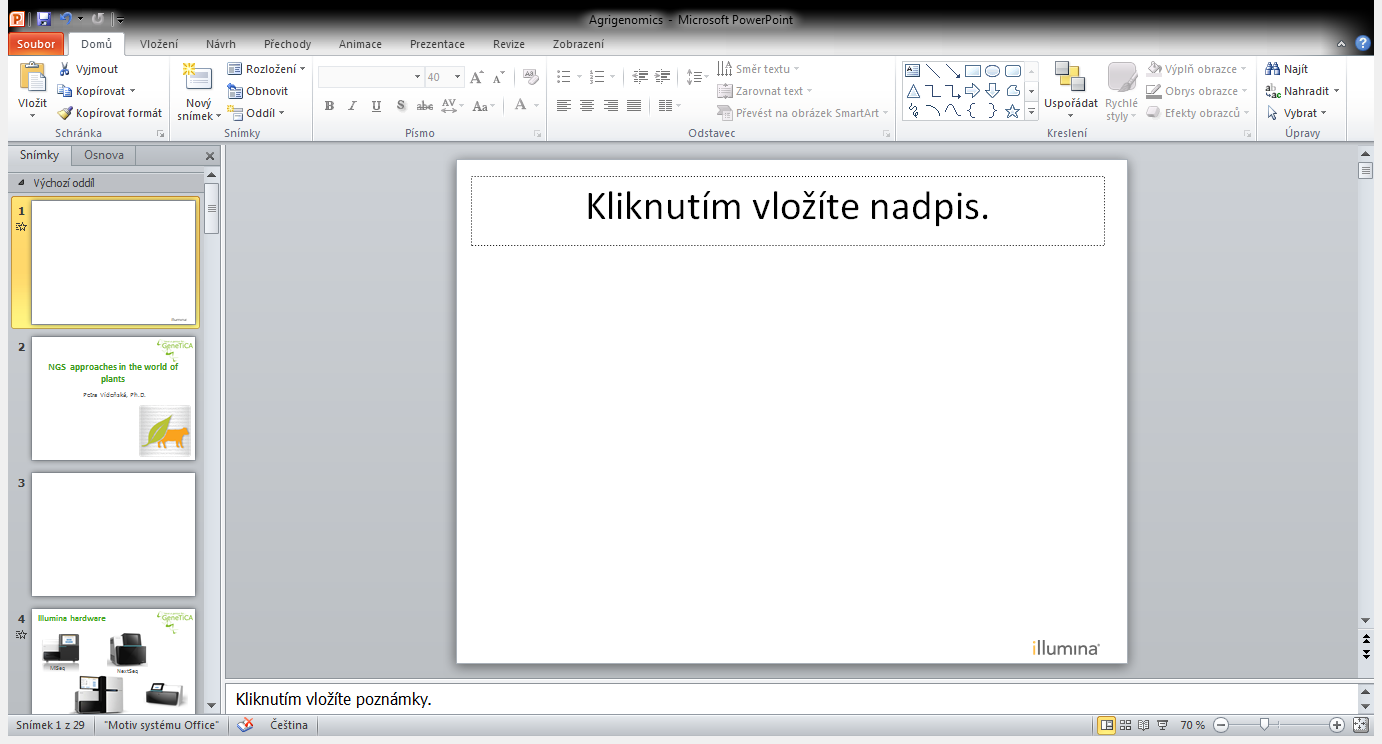 Single vs Pair End Ready
Single reads
Small RNA


Pair-End reads
DeNovo assembling
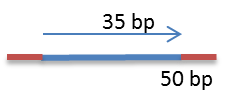 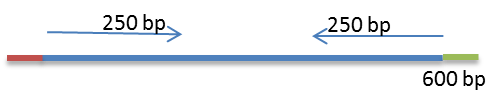 23
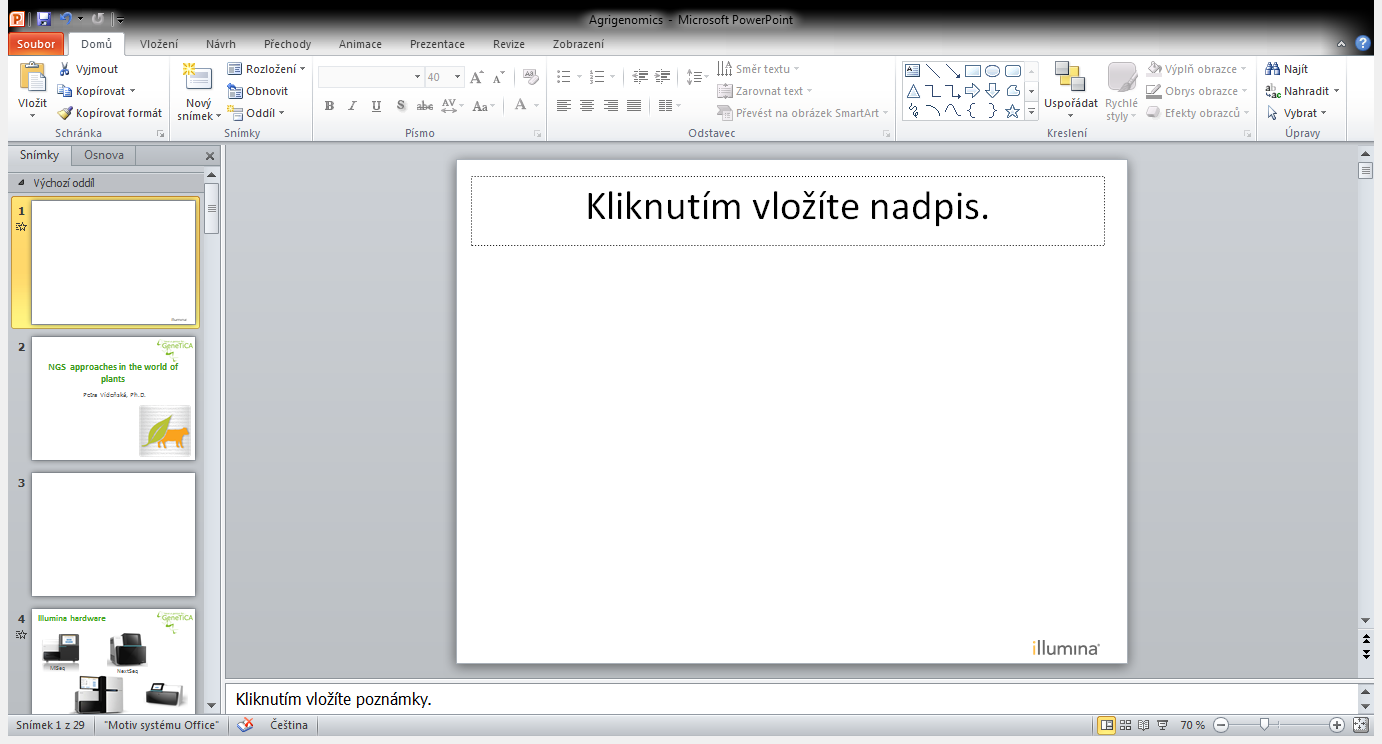 Sample Prep
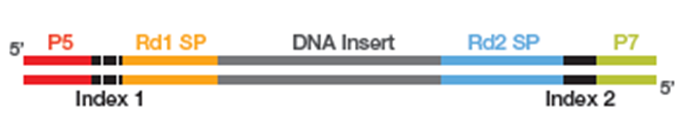 The aim of the sample prep step is to obtain nucleic acid fragments with adapters attached on both ends
Dual Index Library shown
[Speaker Notes: Same general template architecture regardless of application (gDNA, RNA, miRNA, ChIP-seq, exon pull-down, etc.)]
Amplify on surface
Bind single DNA molecules to surface
Cluster Generation
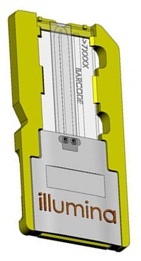 ~1000 molecules per ~ 1 µm cluster
Skip Overview
[Speaker Notes: Script:
A flow cell is a glass slide sandwich with 1 channel. The channel is coated with oligos that are complementary to the adapters. 


Flow cell hybridization and cluster generation is automated on the MiSeq. 
First, single DNA molecules (the prepared samples) bind to the flow cell surface. Then, the samples are amplified to form clusters. Approximately 1,000 molecules are included in a cluster. The last step is the hybridization of the sequencing primer.]
3’ extension
Hybridize Fragment & Extend
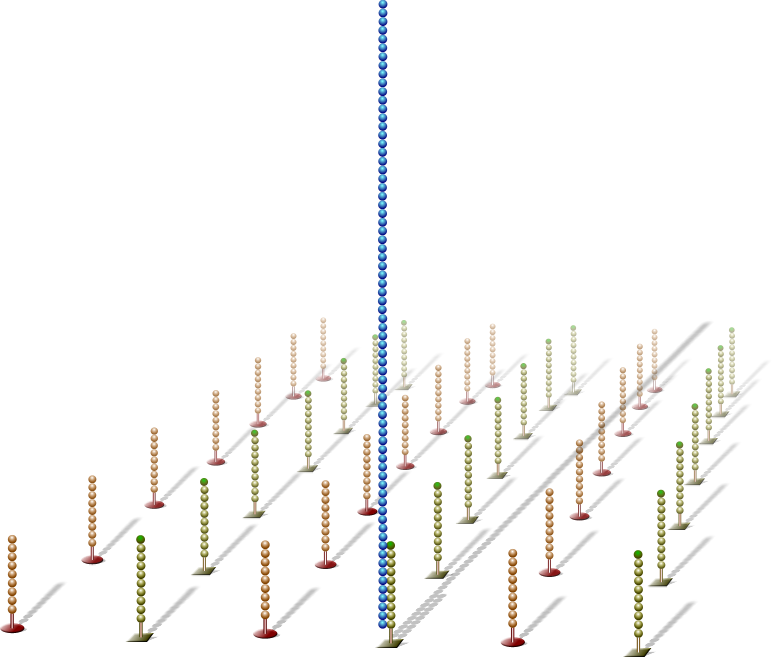 Adapter sequence
Single DNA libraries are hybridized to primer lawn
Bound libraries then extended by polymerases
Denatured Library
Temp. Ramp: 96-40 °C
Wash Buffer HT2
Surface of flow cell coated with a lawn of oligo pairs
[Speaker Notes: Schematic representation of cluster generation process]
Denature Double-Stranded DNA
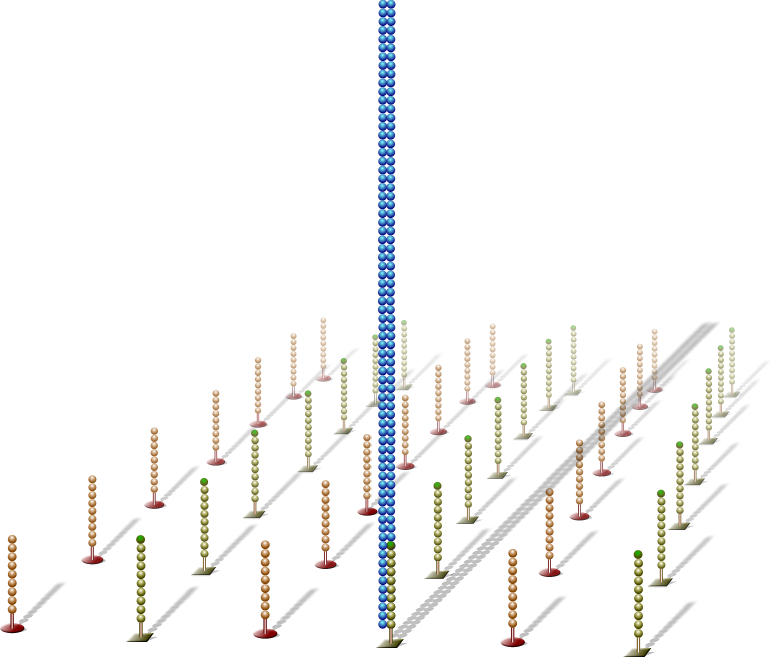 Newly synthesized strand
Newly synthesized strand is covalently attached to flow cell surface
Double-stranded molecule is denatured
Original template washed away
Original template
discard
AMP Premix AMP1
Phusion HFE 90 sec
Temp. Ramp: 20°C
Hybridize Fragment & Extend
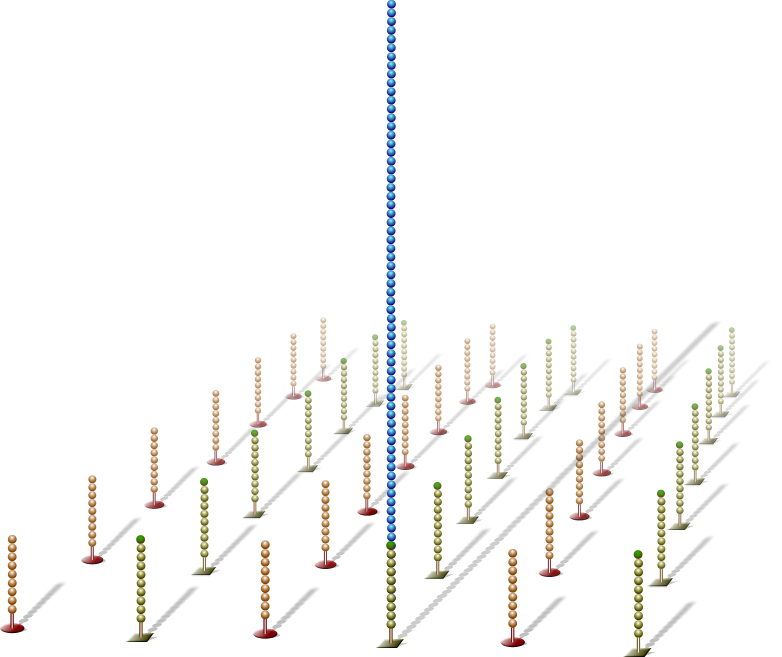 NaOH Wash
Wash Buffet HT2
NOTE:
Single molecules bind to flow cell in a random pattern
28
Hybridize Fragment & Extend
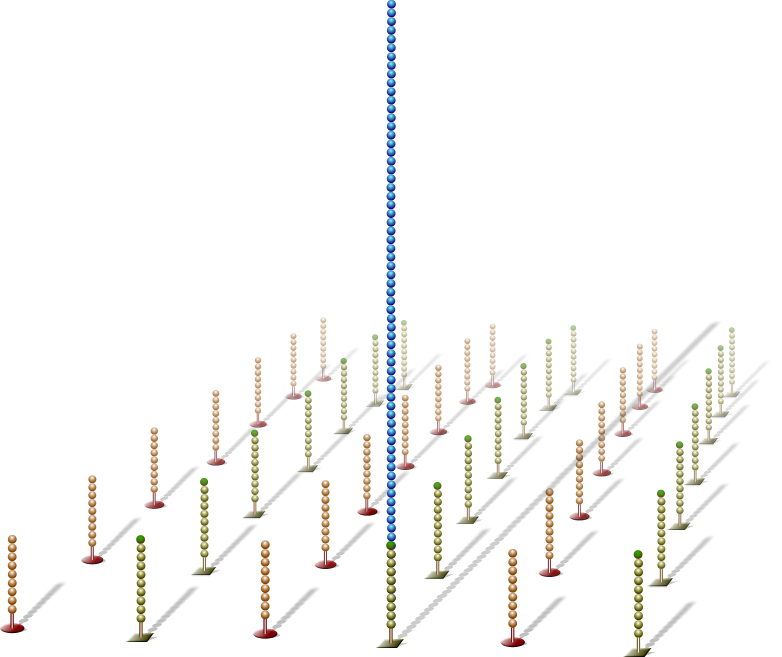 1st cycle denaturation
AMP Manifold 
Ramp to 60°C
Formamide AT1
29
Bridge Amplification
Single-stranded molecule flips over and forms a bridge by  hybridizing to adjacent, complementary primer
Hybridized primer is extended by polymerases
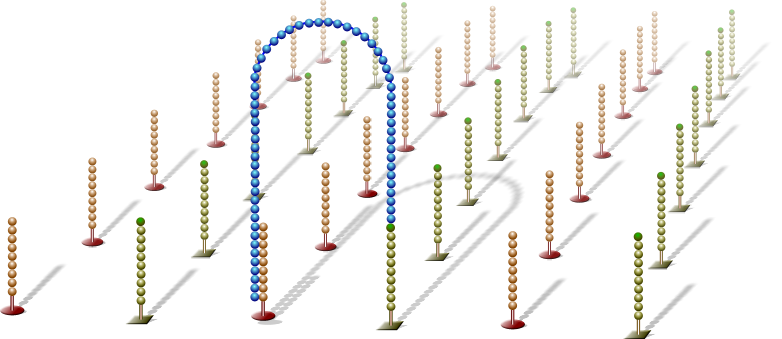 AMP Premix AMP1
Bridge Amplification
Double-stranded bridge is formed
AMP Mix AMX1
Contains BST pol &
nucleotides
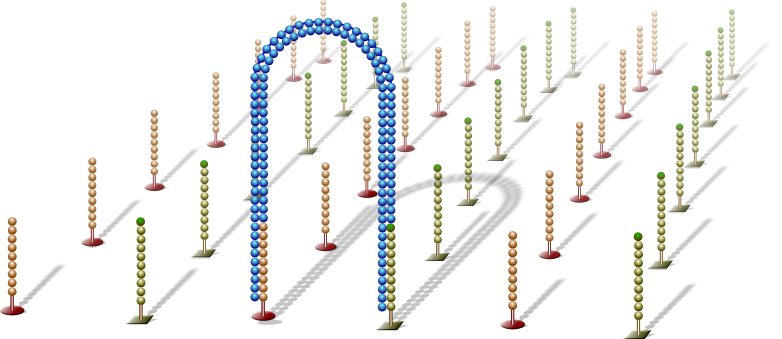 Denature Double-Stranded Bridge
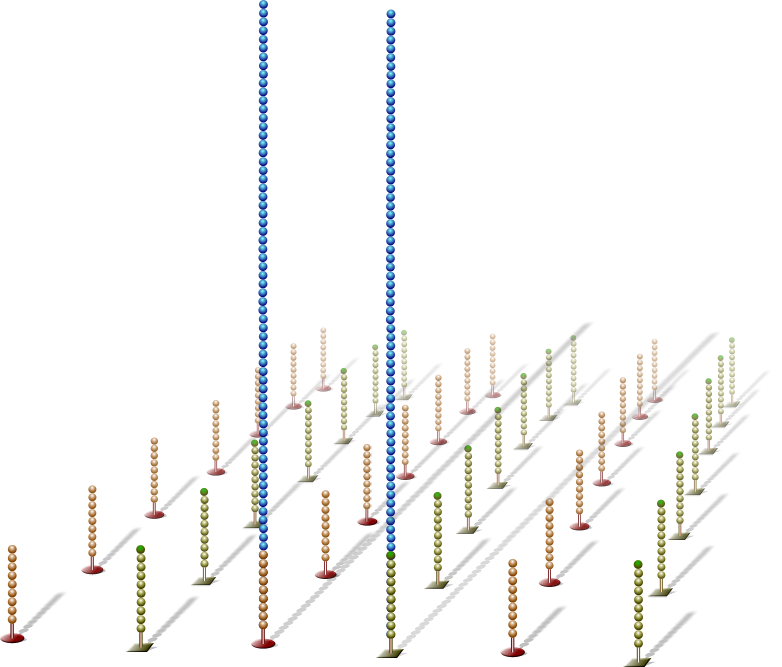 Double-stranded bridge is denatured - 1st cycle denaturation
Result:
Two copies of covalently bound single-stranded templates
Formamide AT1
Bridge Amplification
Single-stranded molecules flip over to hybridize to adjacent primers
Hybridized primer is extended by polymerase
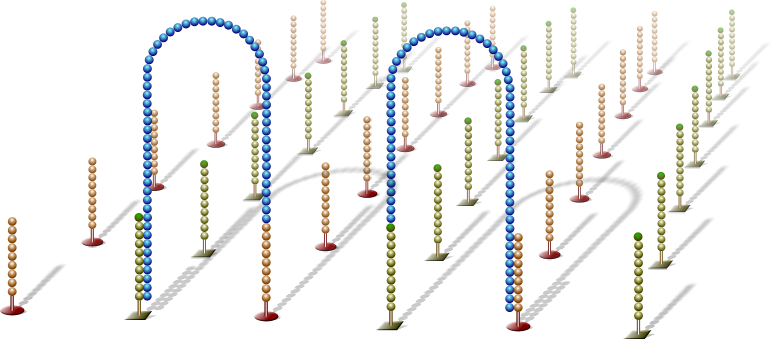 AMP Premix APM1
Bridge Amplification
Bridge amplification cycle repeated until multiple bridges are formed
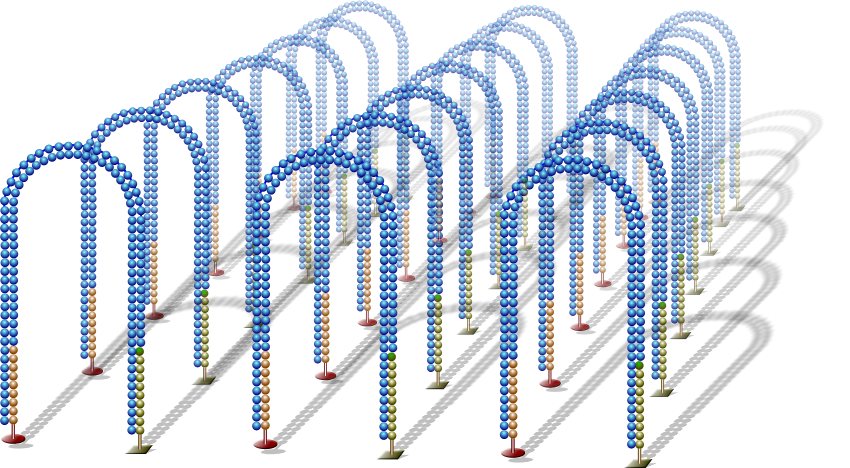 AMP Mix AMX1
Contains BST pol &
nucleotides
Linearization
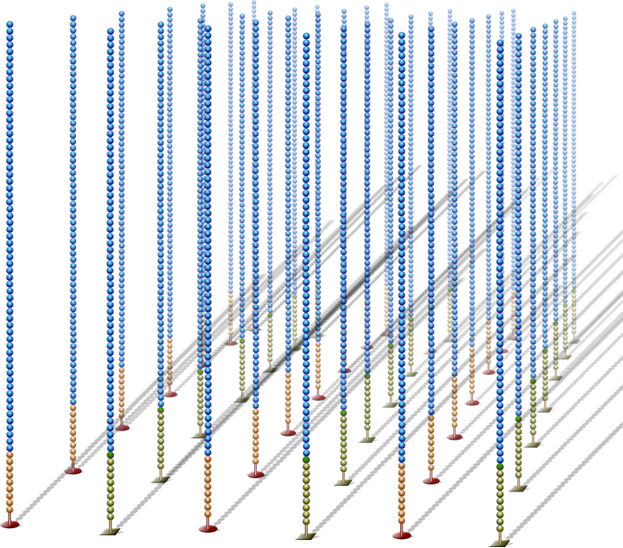 dsDNA bridges are denatured
PE Linearization LMX1
Ramp 37.9 °C, 30 min
Temp Ramp: 20 °C
Reverse Strand Cleavage
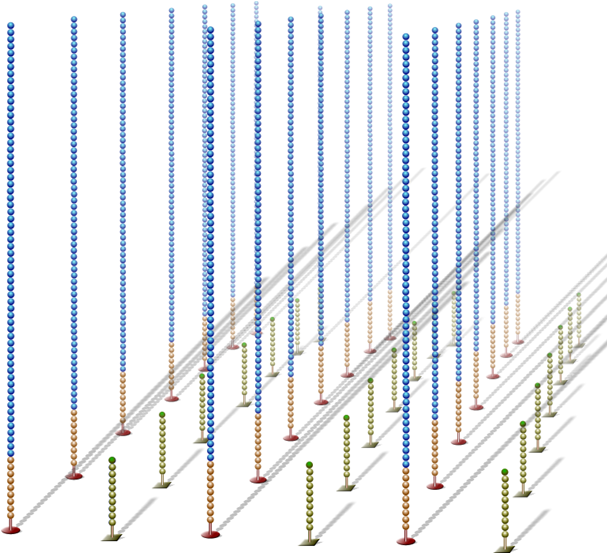 Reverse strands cleaved and washed away, leaving a cluster with forward strands only
Wash Buffer HT2
Blocking
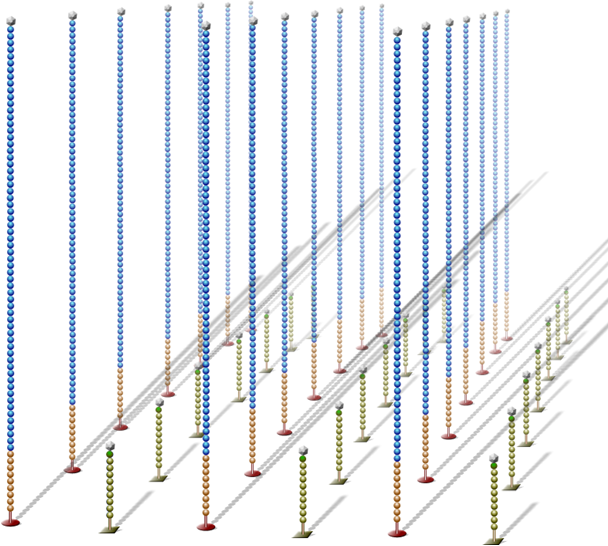 Free 3’ ends are blocked to prevent unwanted DNA priming
Blocking Mix BMX
38 °C, 30 min
60 °C, 15 min
20°C, HT2, HT1 Washes
Read 1 Primer Hybridization
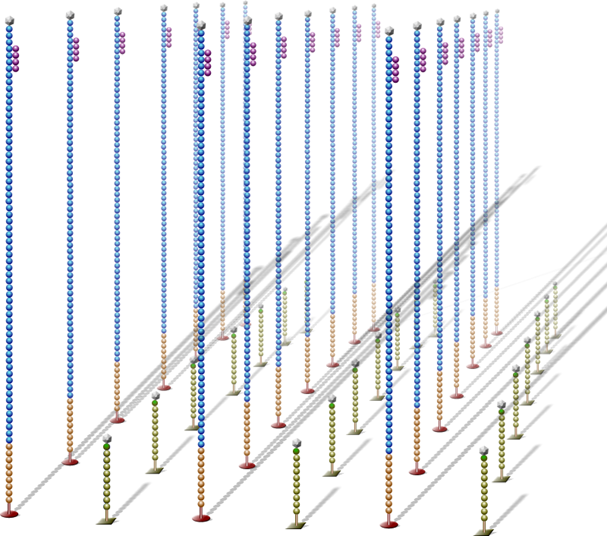 Sequencing primer is hybridized to adapter sequence
Sequencing primer
0.1 NAOH
Seq. Primer
60 °C, 5 min
20 °C, HT2, HT1 Washes
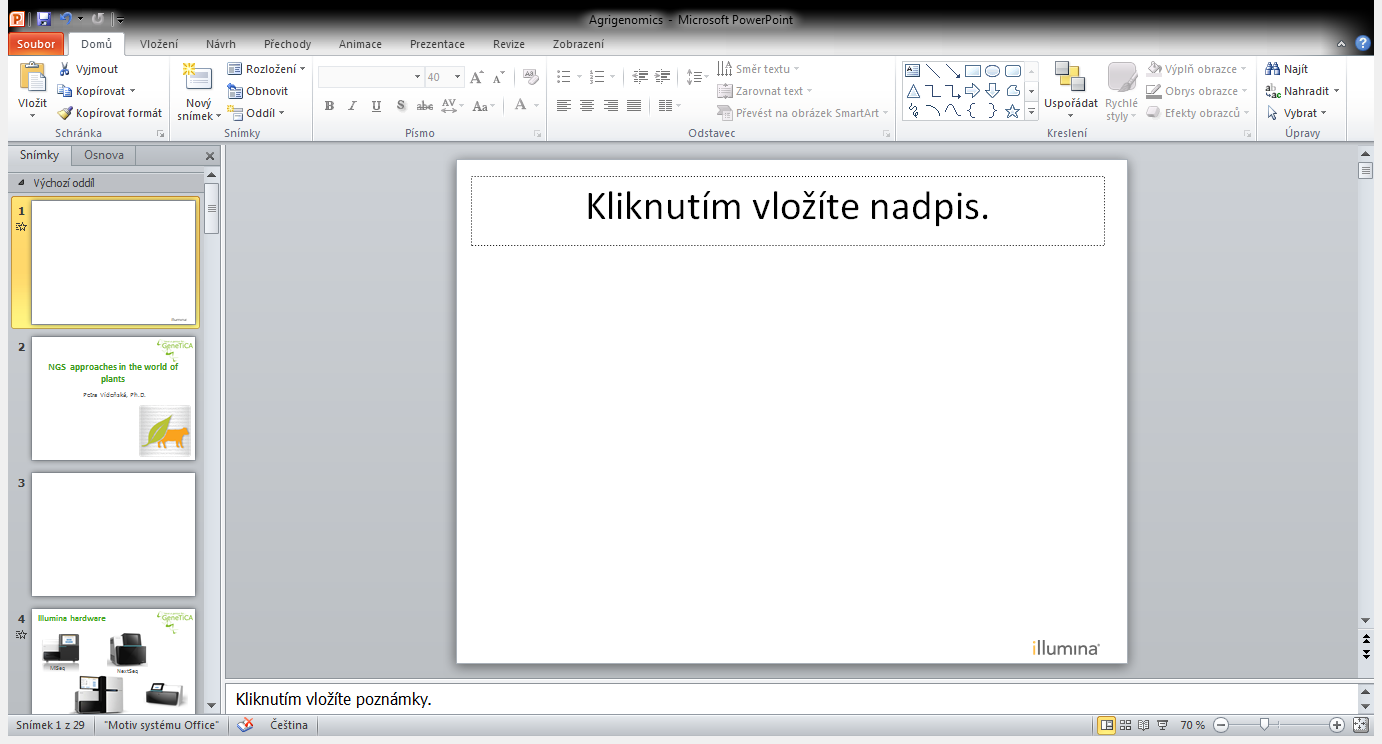 Sequencing by sythesis (SBS)
3’
T
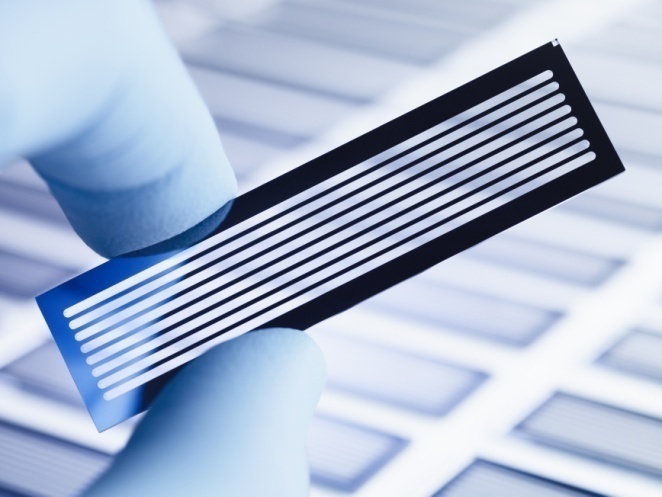 DNA (1 ng – 1 µg)
G
C
Příprava knihovny
Tvorba klastrů
(3x106 – 3x109)
Single molecule array
T
n=100
A
5’
[Speaker Notes: 1. Sample prep – paired ends, mate pairs and multiplexing.
2. Clusters – use of Phusion
3. SBS – improved reagents  greater accuracy by reducing background noise, improved polymerase reduces time and increases accuracy, increase read length.
4. Data density – improvements in cluster analysis  much higher densities and higher accuracy.]
Sequencing
Clusters are images using LED and filter combinations specific for each fluorescently-labeled nucleotide
After imaging is complete for one section (tile), the flow cell is moved to the next tile and the process is repeated
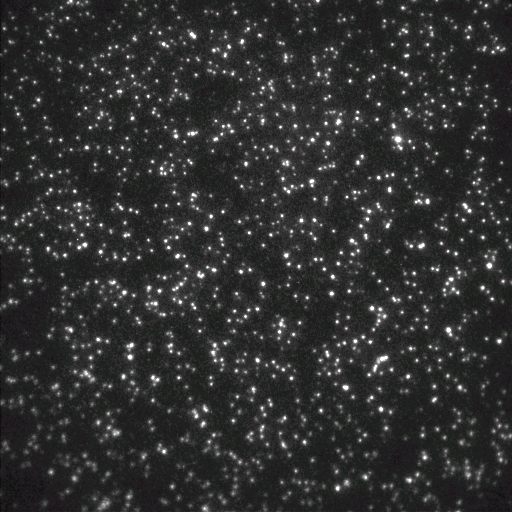 A image
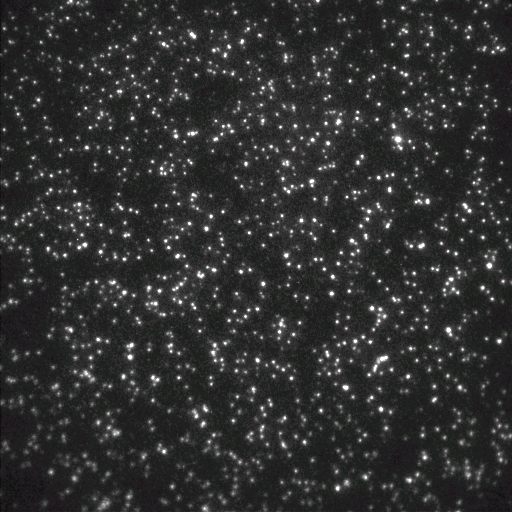 C image
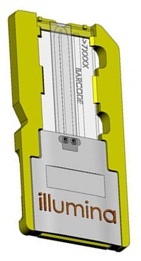 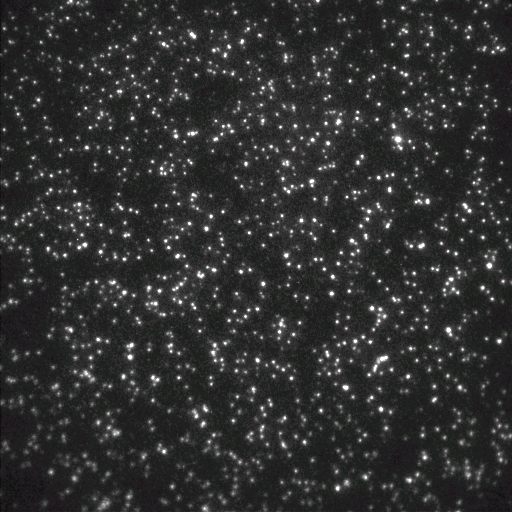 G image
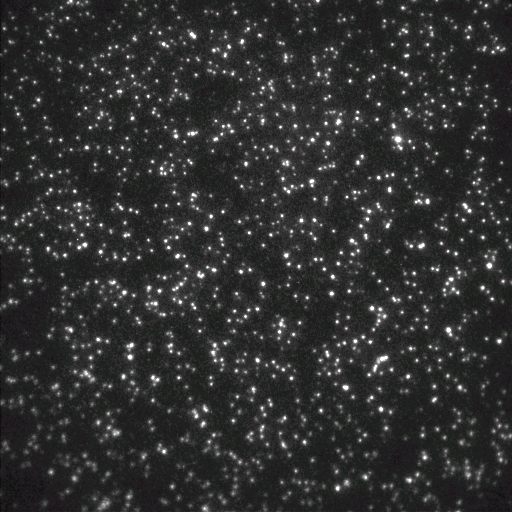 T image
[Speaker Notes: Script:
After Cluster Generation is complete, the clusters with the fluorescently labeled incorporated nucleotides are imaged using LEDs. 
The MiSeq flow cell includes 12 tiles, arranged in a single lane. Imaging is performed 4 times for a single tile at a time. (This is a called a cycle.) The process repeats until all tiles in the lane have been imaged.]
Pair - End Sequencing – Dual Indexed
Sekvenační technologie
Sekvenační technologie
Images Generated on the Instrument
BaseSpace
https://accounts.illumina.com/
Is a powerful website computing platform
for storing my genomics data on a cloud
for analyzing my sequences
for sharing my genetic data
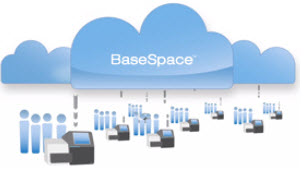 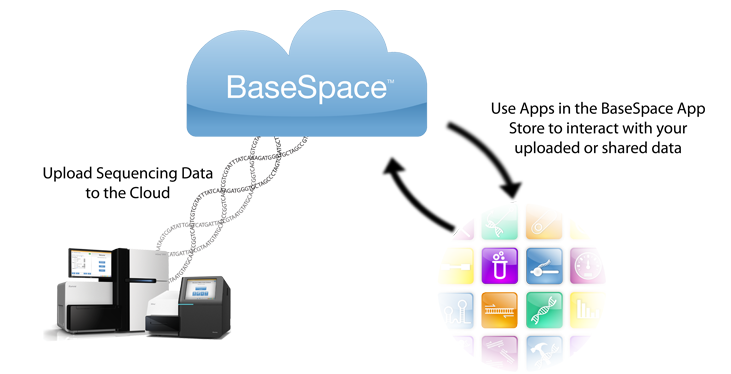 Ion Torrent
Ion PGM  x Ion Proton



The chip is the machine
Příprava templátu: Em PCR
Sekvenace syntézou
Detekce uvolněných protonů – změna pH
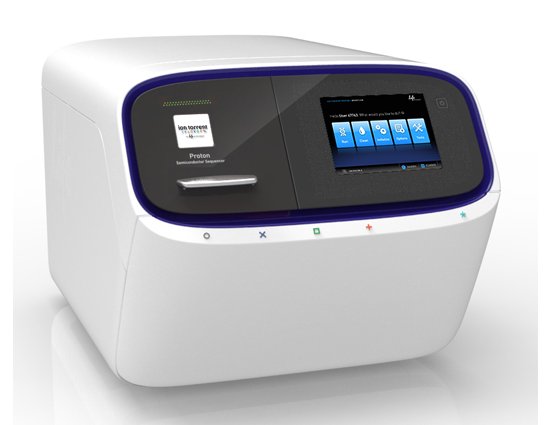 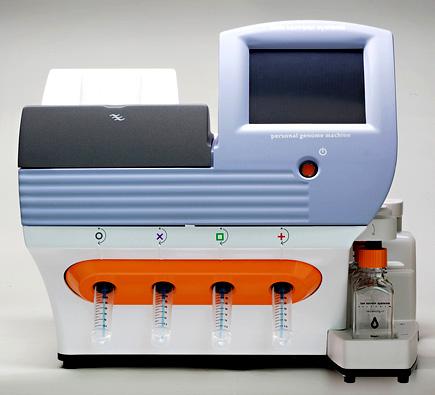 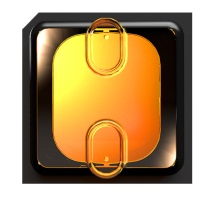 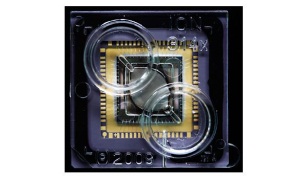 54
Ion Torrent
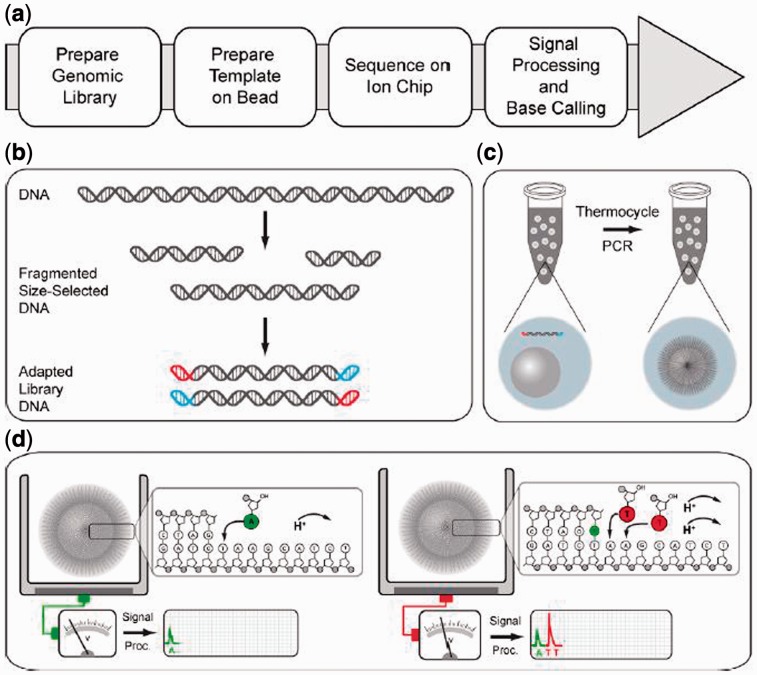 55
56
Ion Torrent
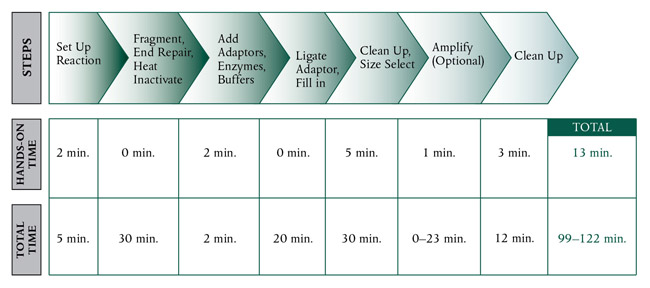 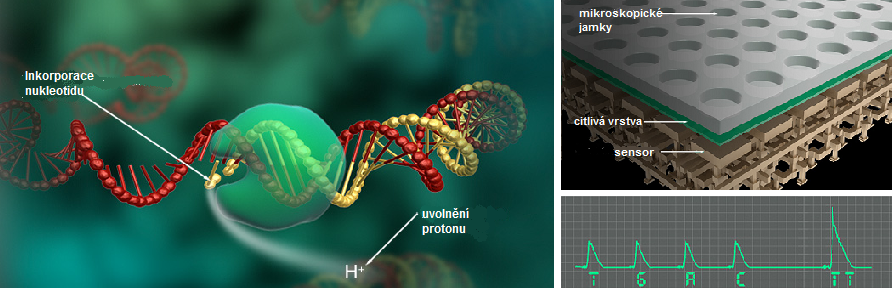 57
Ion Torrent
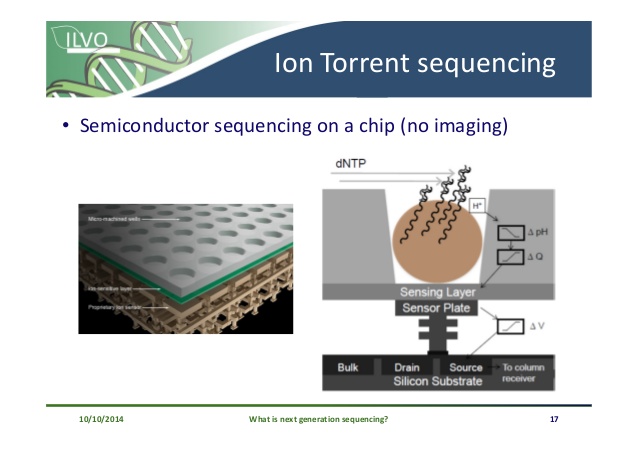 58
Ion Torrent
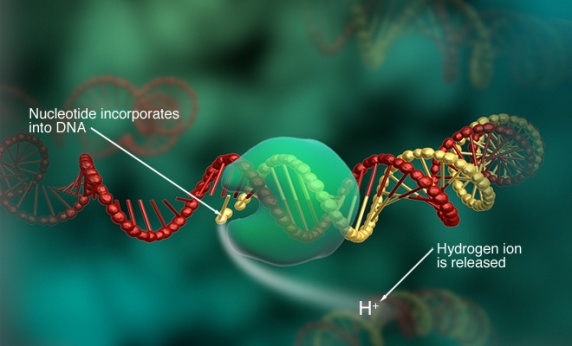 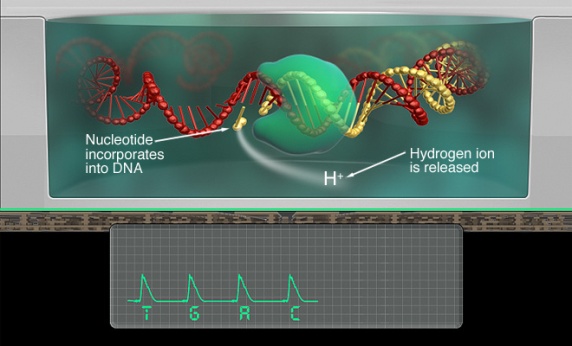 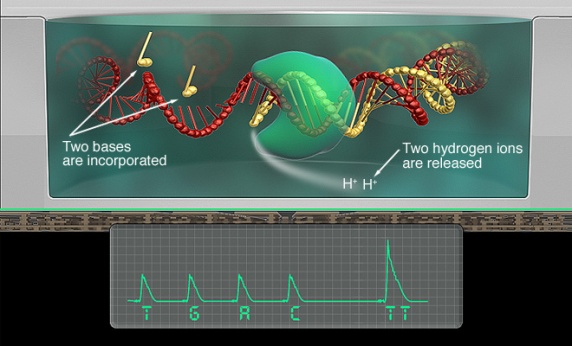 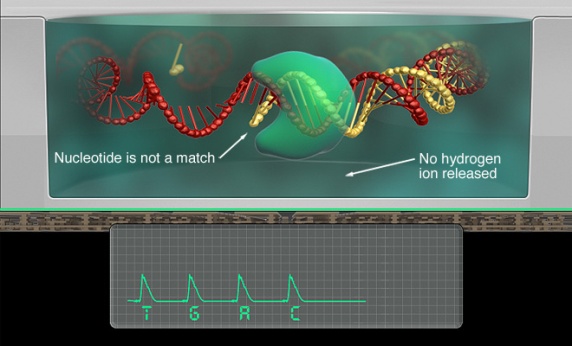 https://www.youtube.com/watch?v=WYBzbxIfuKs
59
https://www.thermofisher.com
Ion Torrent
60
Příprava knihovny –  celogenomové  sekvenování 
(shot gun)
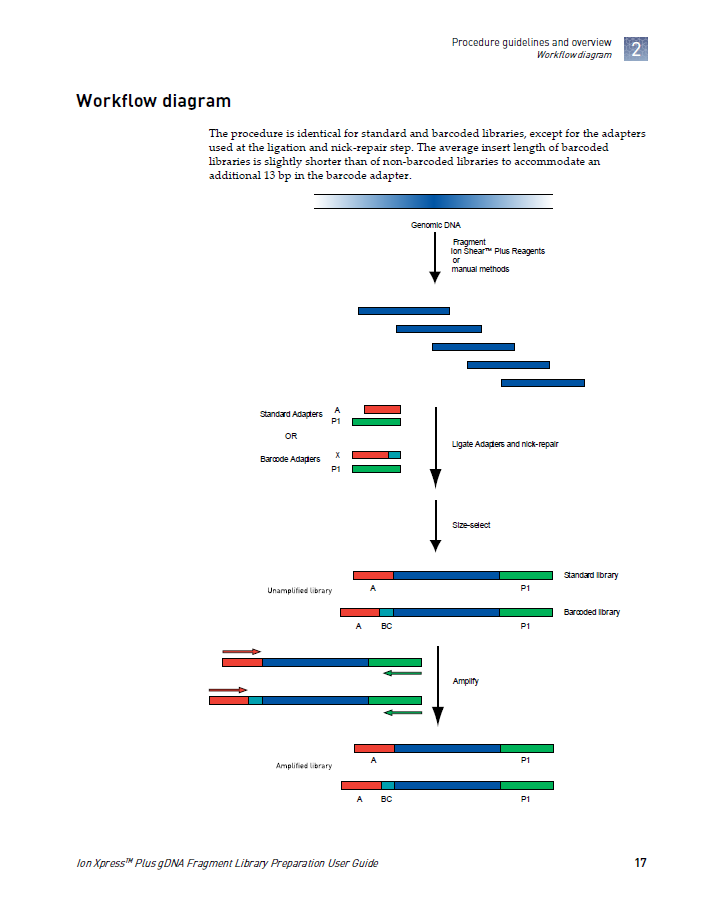 61
Příprava knihovny 
FRAGMENTACE DNA Sonikace /enzymaticky
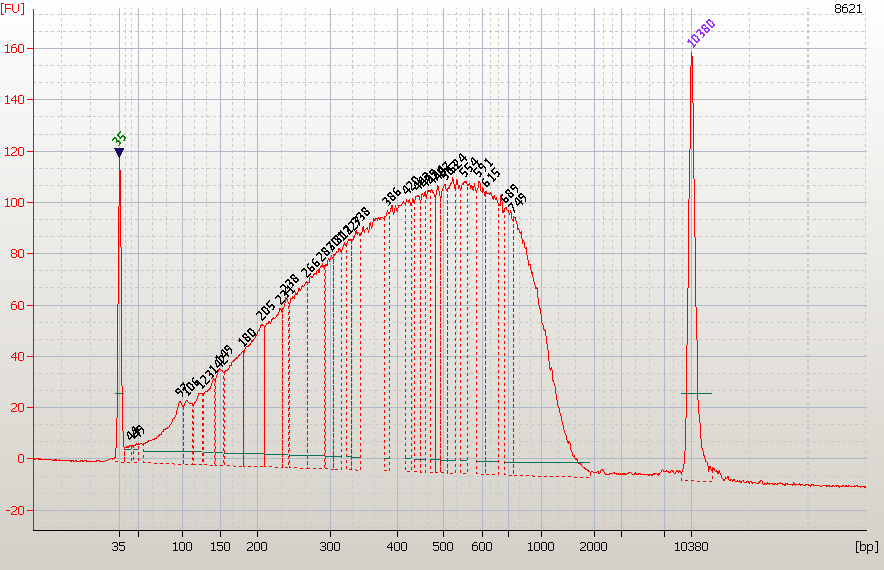 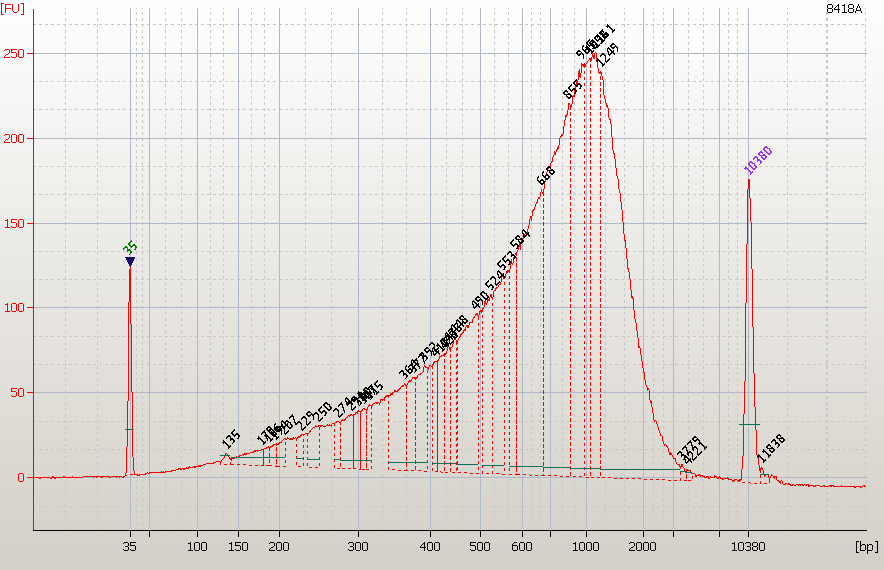 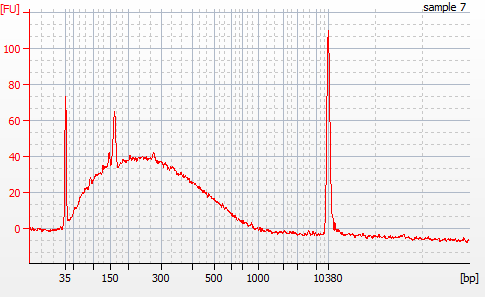 62
Příprava knihovny
END- REPAIR
↓
LIGACE ADAPTORŮ + NICK REPAIR
↓
SIZE SELECTION
 - E-gel 2 %
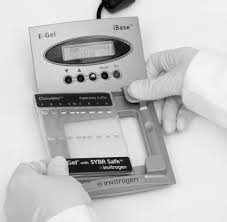 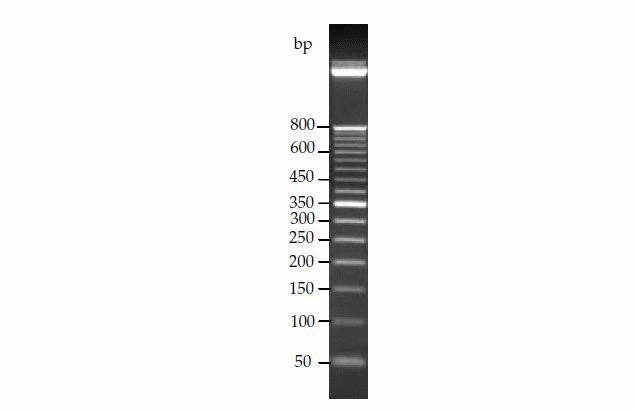 5
4
50bp
ladder
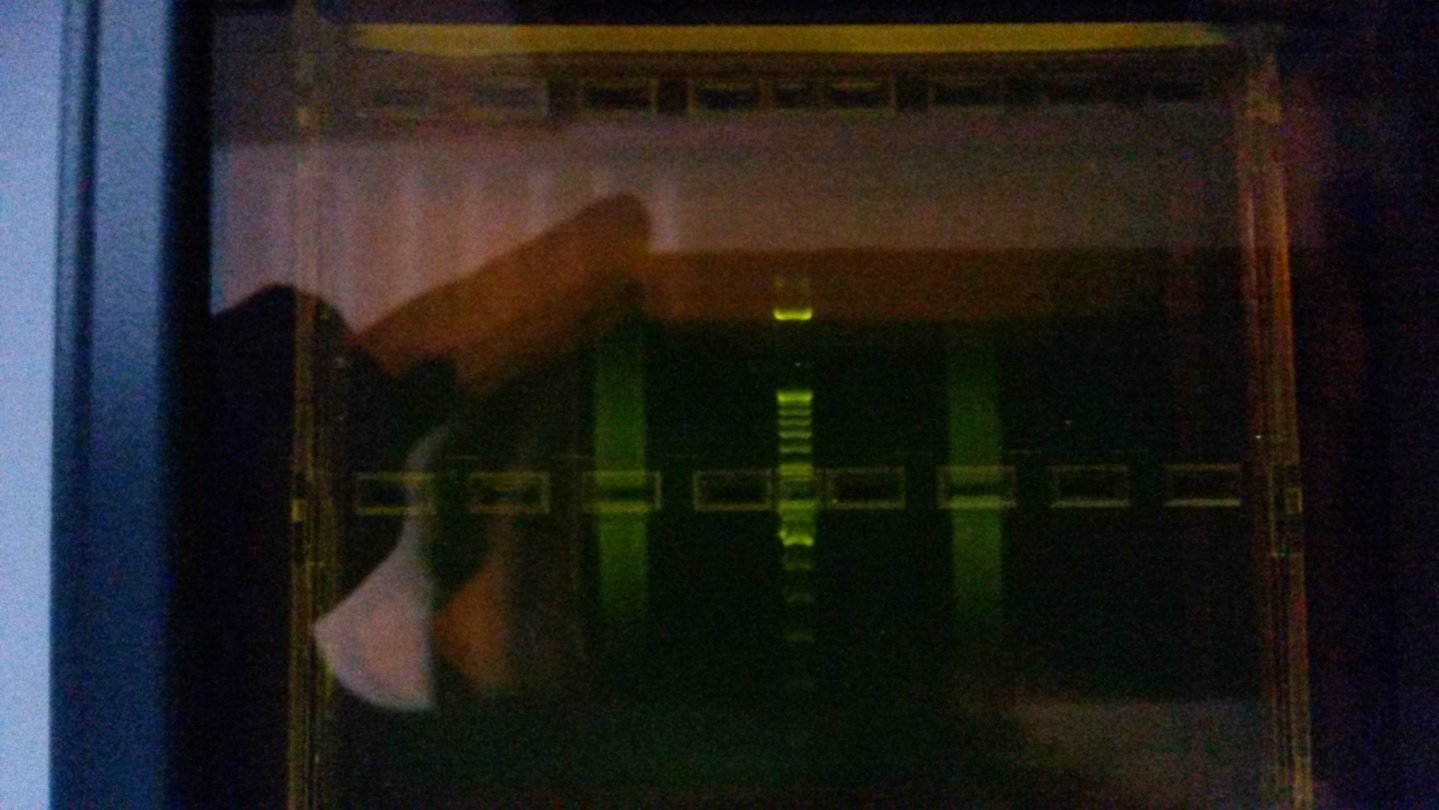 63
Příprava knihovny
AMPLIFIKACE KNIHOVNY (?)
↓
KVANTIFIKACE KNIHOVNY
- qPCR / Agilent
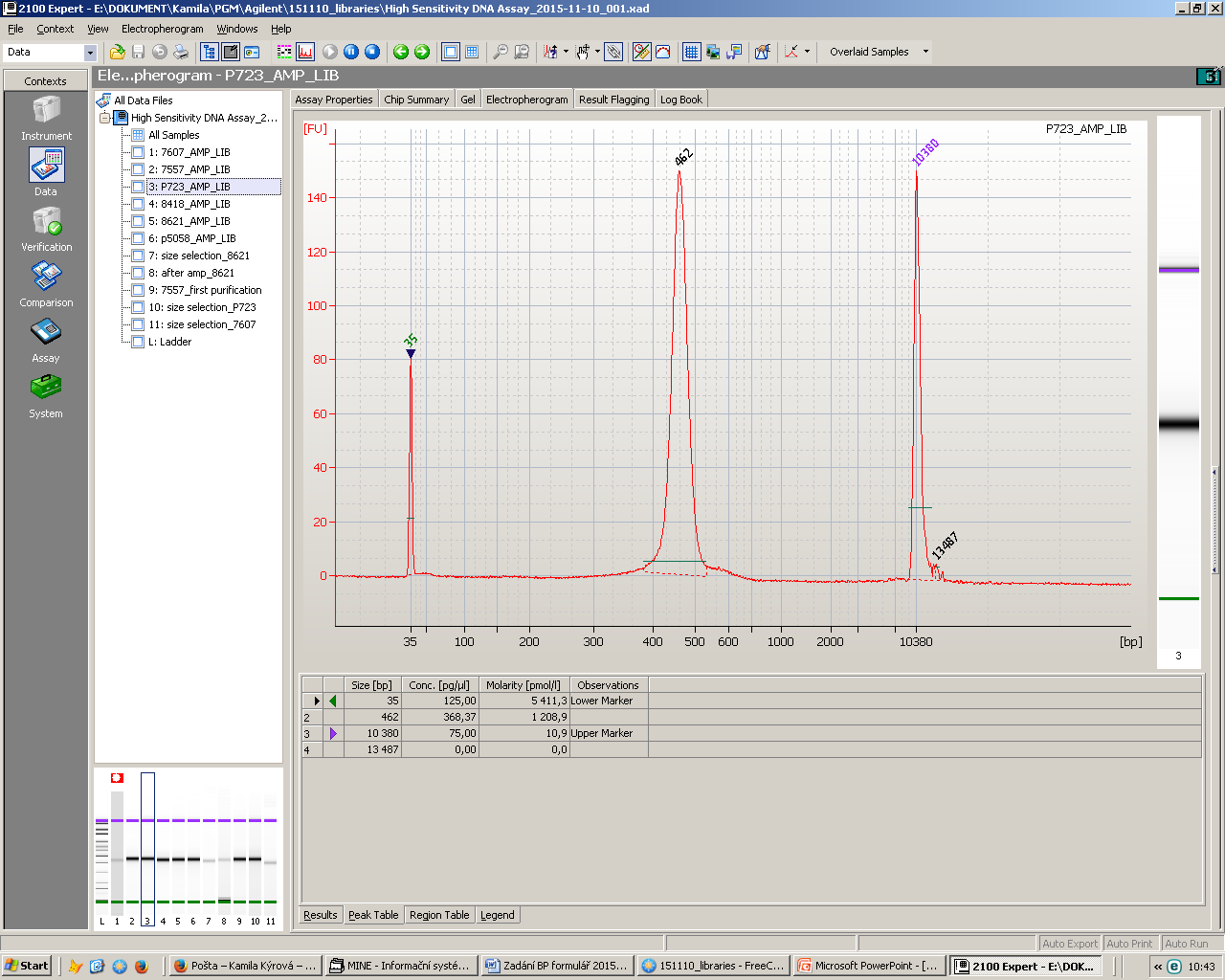 64
Příprava knihovny
PŘÍPRAVA TEMPLÁTU
- Emulzní PCR
↓
ENRICHMENT
↓
 SEKVENACE
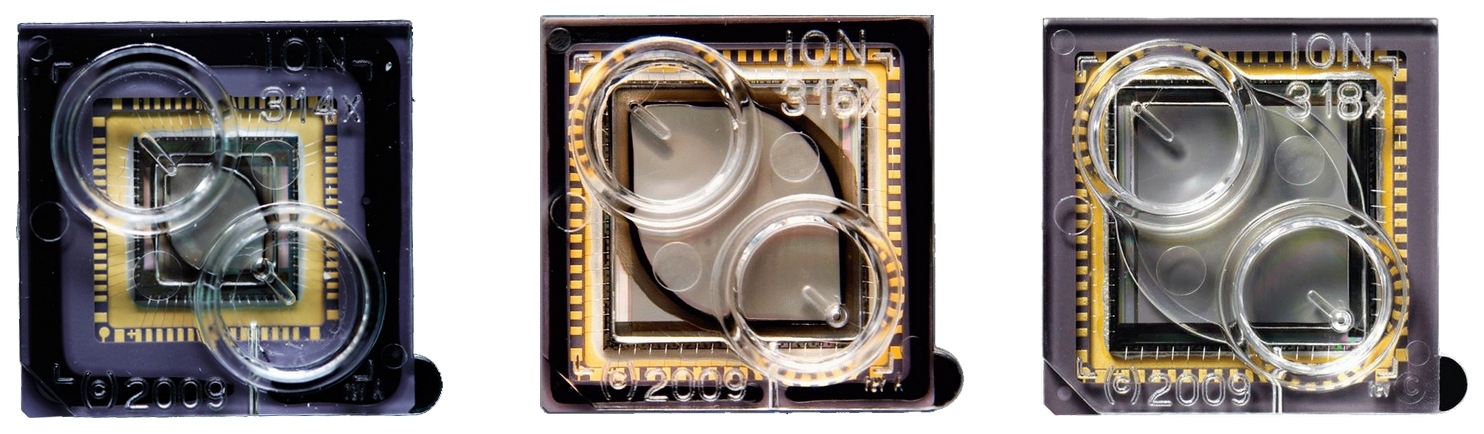 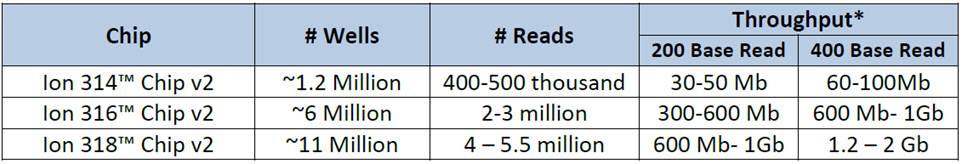 65
[Speaker Notes: cena chipu???
314 – kolem 2000 Kč
316 – přes 7000
318 – vice jak 12 500Kč]
Ion Torrent
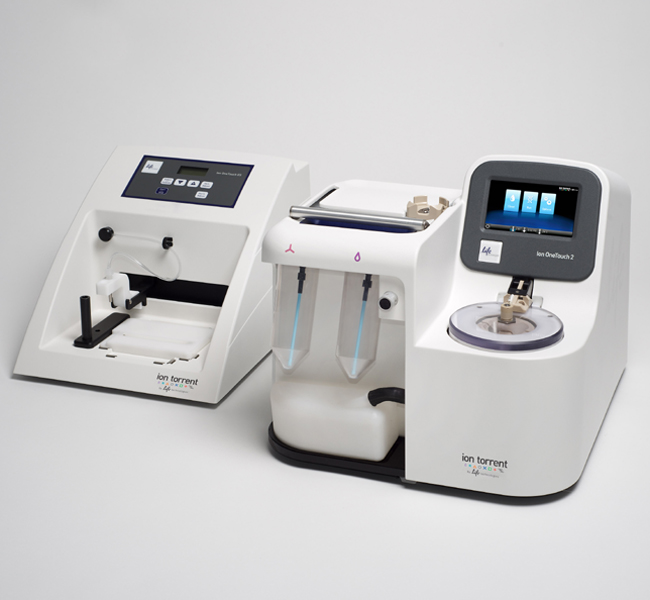 66
Ion Torrent
(a) Schematic of a well on an ion sequencing chip. Clonal DNA immobilized on a bead is extended by polymerase in the presence of a pure solution of one nucleotide (here 'T'). Nucleotide incorporation releases a pyrophosphate (PPi) and a hydrogen ion. The change in pH caused by release of the hydrogen ion alters the surface potential of the ion-sensitive metal oxide layer. This is converted to a voltage signal by transistors. The wells are washed and exposed sequentially to pure solutions of other nucleotides. For comparison, in high-throughput pyrosequencing, the pyrophosphate is converted to chemiluminescence by an enzymatic cascade and optically imaged. The size of the well relative to the bead has been exaggerated, although each well contains a single bead. (b) Evolution of ion sequencing chips. Increases in sensors per chip can be achieved by increasing the physical area of the sensor array, reducing the number of transistors per chip, arranging the sensors in a hexagonal rather than rectilinear geometry and reducing the well and bead size. Sensors are drawn to scale, and gray indicates sensor area not accessible to fluid. The 13-million (M) sensor design was used by Rothberg et al.1 to sequence DNA from both Escherichia coli and human. Data for a fixed ('key') DNA sequence was shown for the 165-million sensor design. The 1,100-million sensor design was proposed but its feasibility was not shown.
67
Ion Torrent
New Ion S5 
„simplicity/speed/scalability/small sample input/service & support“
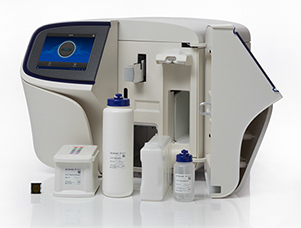 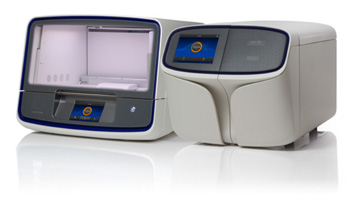 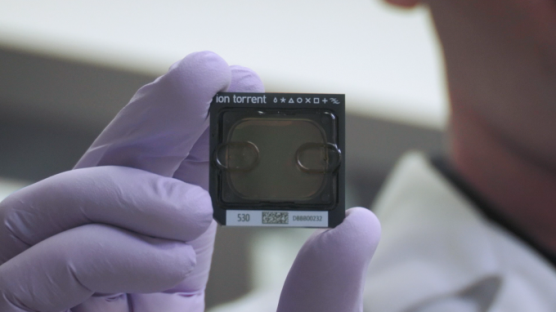 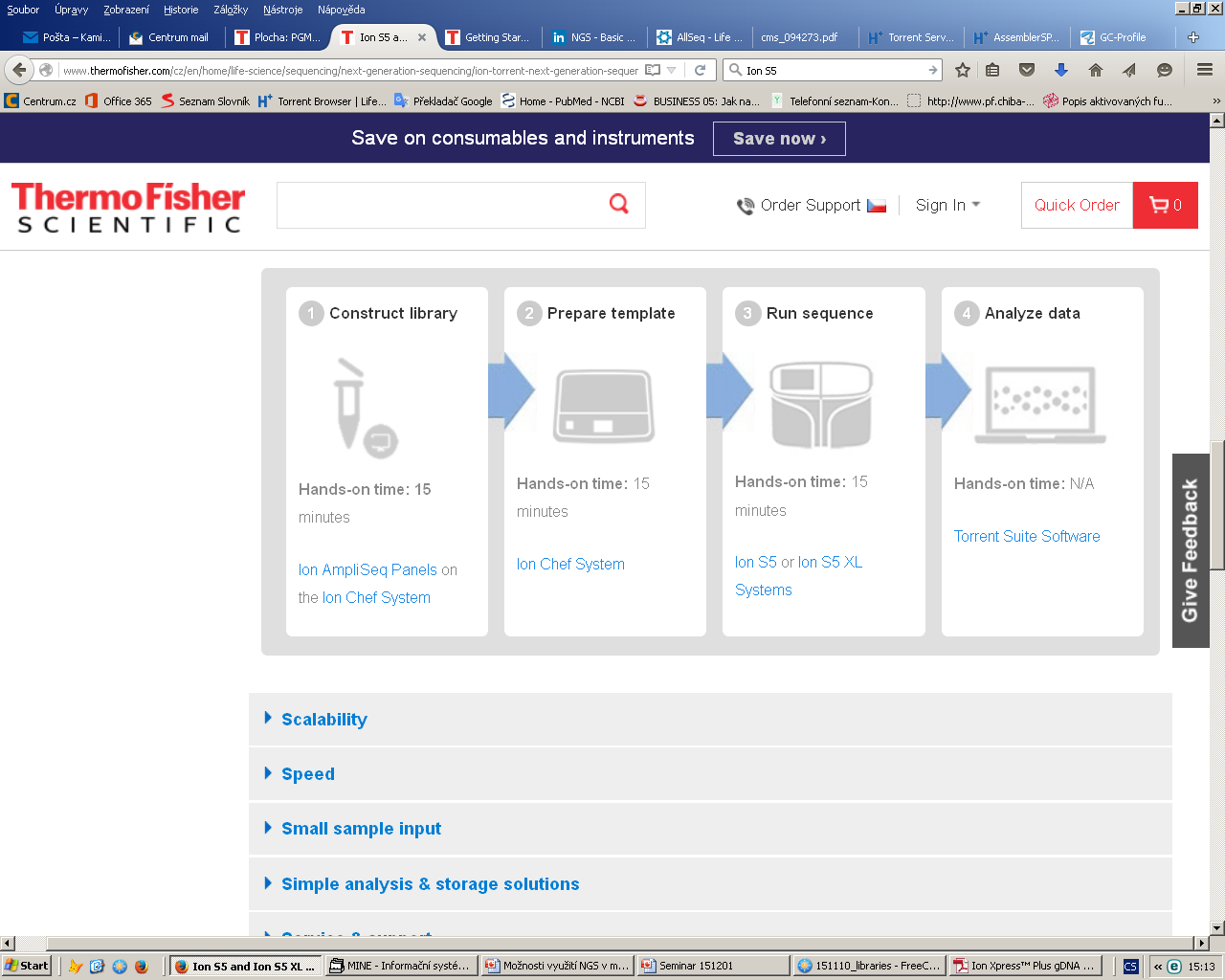 https://www.youtube.com/watch?v=jFCD8Q6qSTM&ebc=ANyPxKrMLmAe4Nmia2N3RFr_1QbGUsOzceI2sMqnIJ5gS09XPCofTb-0cUvJdbzQhD_gKRKTL-XBahDEvoV6uOnm_78yvaG-eA
68
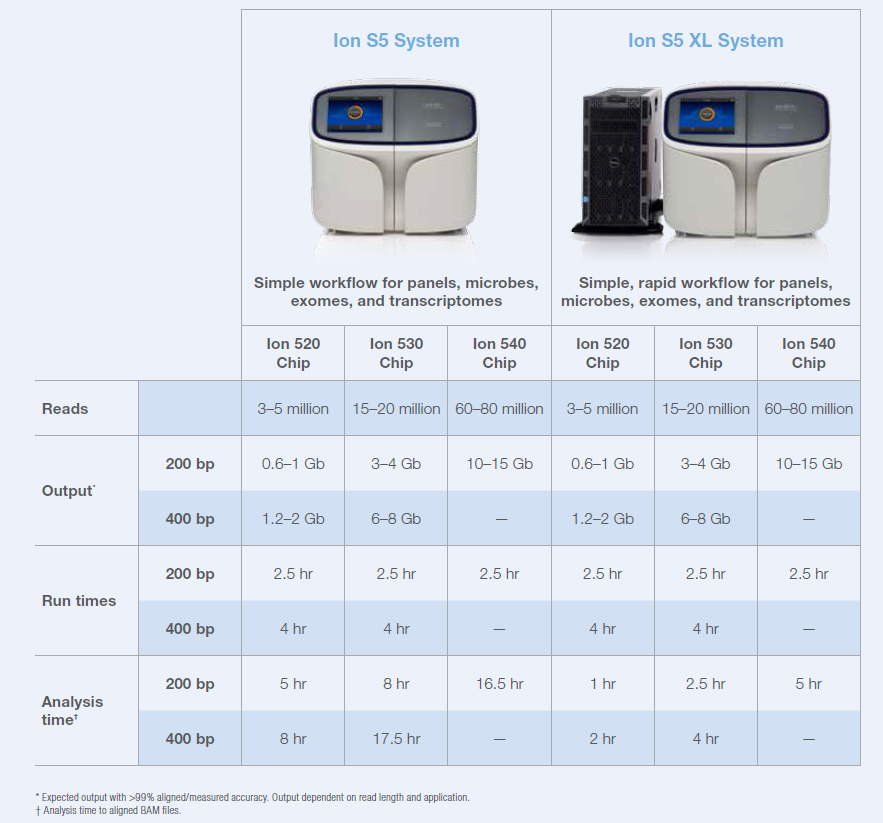 69
O platformach
http://dnasequencing.yolasite.com/next-generation-sequencing.php
70
Srovnání:
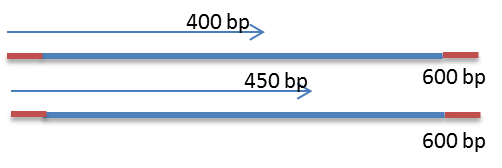 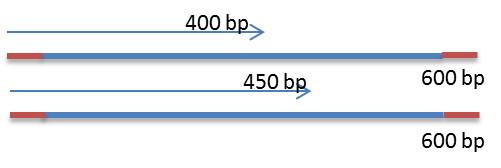 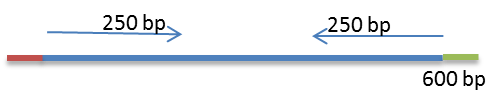 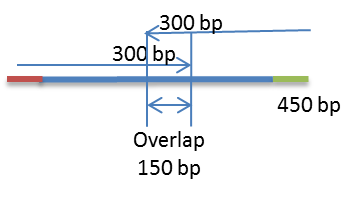 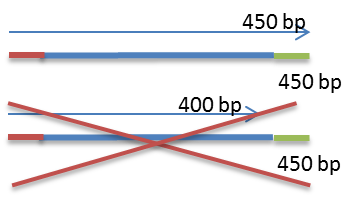 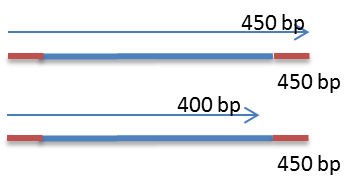 71